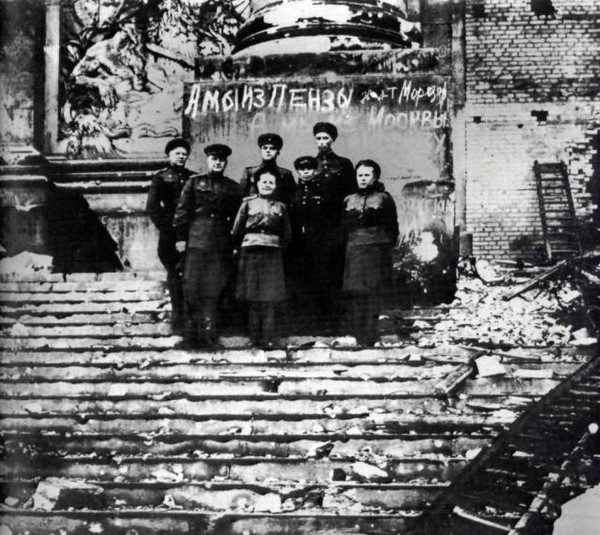 ПРОСВЕТИТЕЛЬСКИЙ ПРОЕКТ «ПАМЯТЬ И ГОРДОСТЬ В СЕРДЦАХ ПОКОЛЕНИЙ»ГОРОДИЩЕНСКИЙ РАЙОН
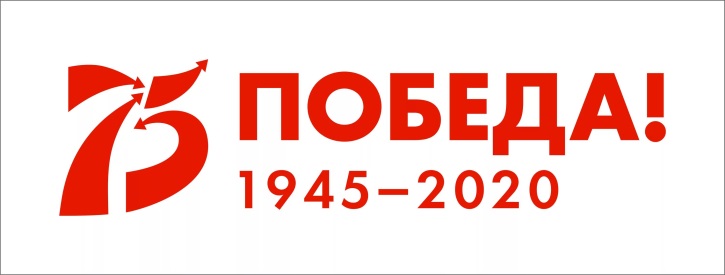 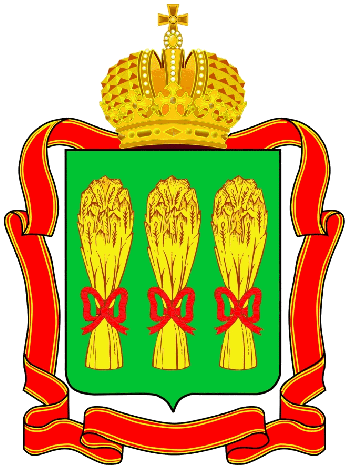 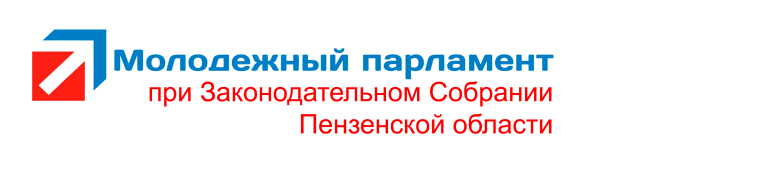 Законодательное Собрание Пензенской области
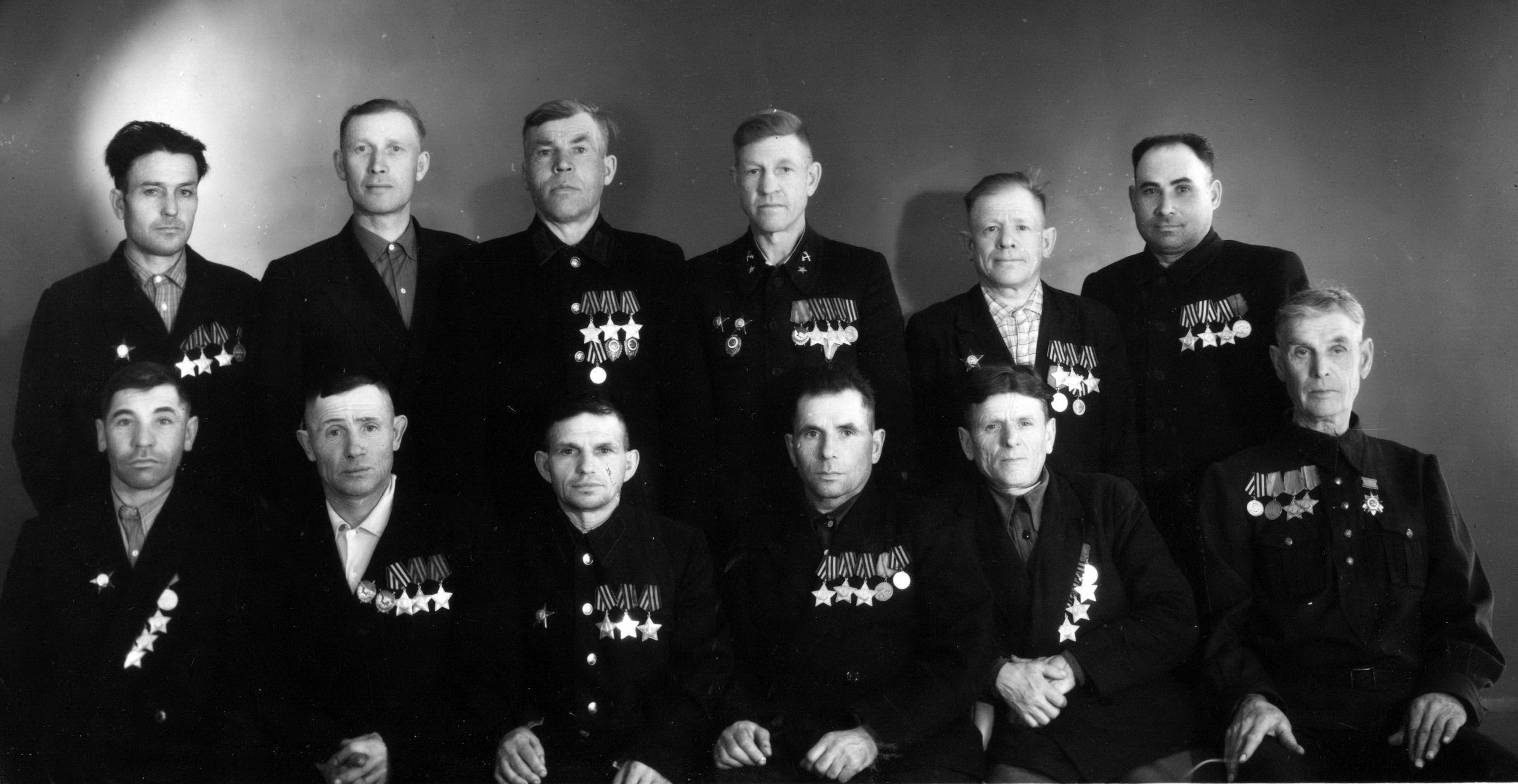 ГЕРОИ РОДИНЫ – 
                      НАШИ ЗЕМЛЯКИ
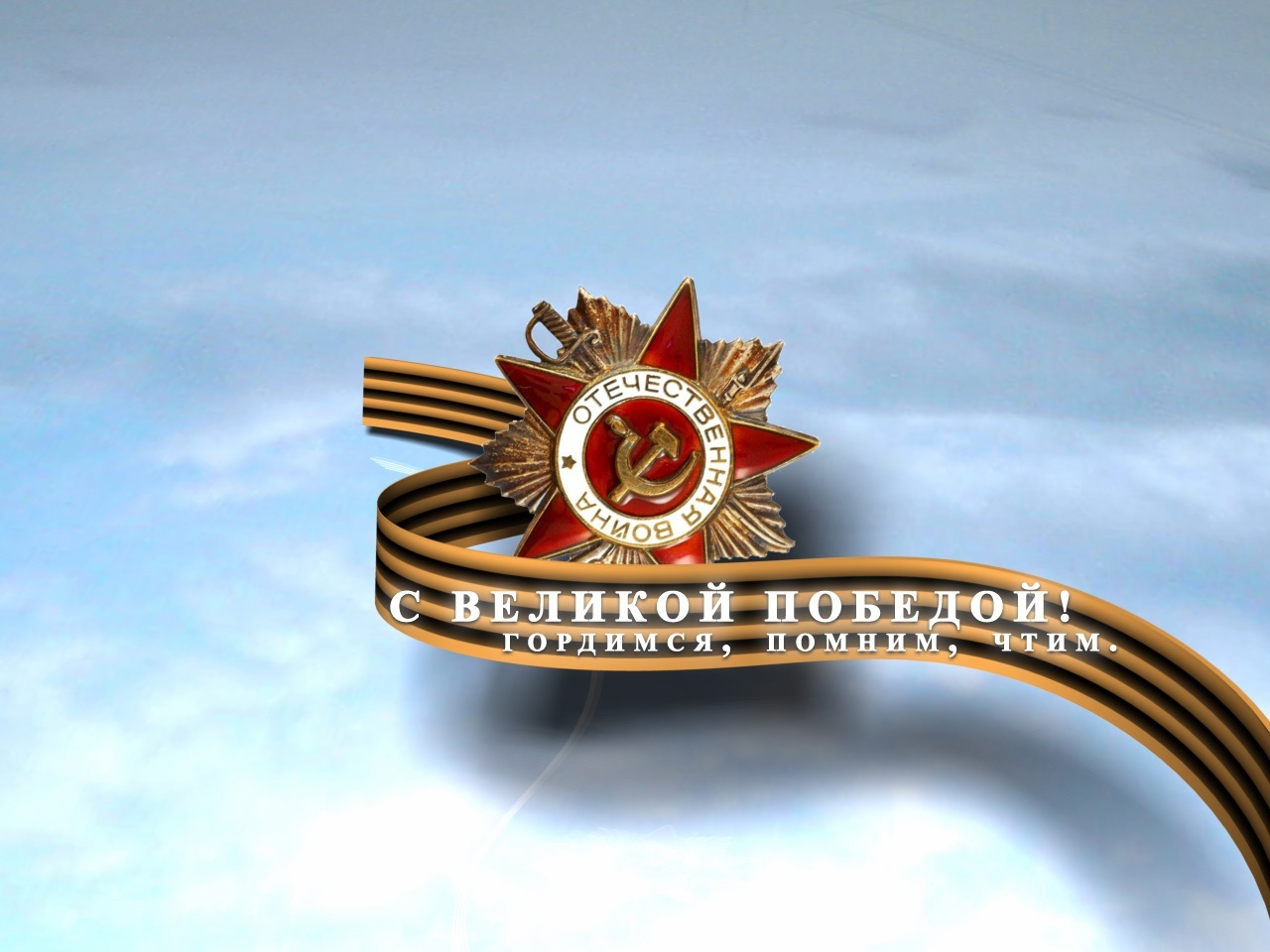 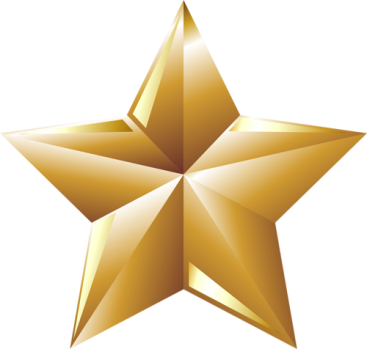 Императорский орден 
Святого апостола Андрея Первозванного
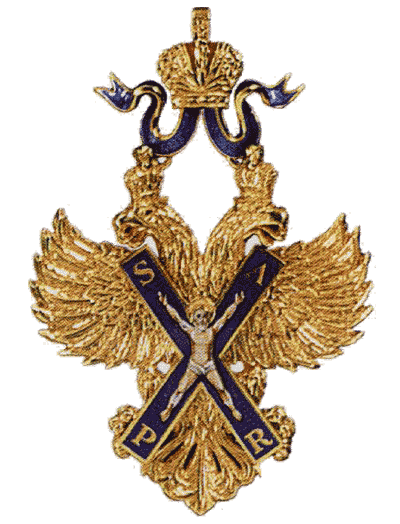 Первый по времени учреждения российский орден, высшая награда Российской империи до 1917 года. 

Первым кавалером ордена стал дипломат Фёдор  Головин  в 1699 году, который имел вотчину в с. Ломовка Пензенской губернии.

В 1998 году орден был восстановлен как высшая награда Российской Федерации.
Первая Георгиевская награда
Императорский Военный орден Святого Великомученика и Победоносца Георгия  (Орден Святого Георгия). 

Утвержден 26 ноября 1769 года. Восстановлен Указом Президента РФ 8 августа 2000 г. На мраморных плитах Георгиевского зала Московского Кремля высечено 11 тысяч имен награжденных. 
Орден имел 4 степени
Полных Георгиевских кавалеров - 4 (все фельдмаршалы)
Трижды Георгиевских кавалеров - 3 полководца.
Кавалеров 3-й ст. -  выявлено 6 пензенцев
Кавалеров 4-й ст - выявлено 57 пензенцев
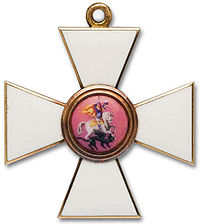 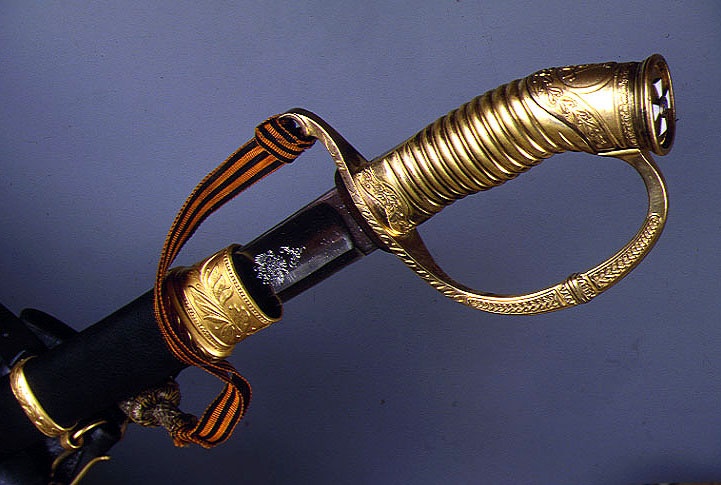 Золотое оружие «За храбрость»
Наградное оружие в Российской империи в 1807-1917 гг., причисленное к статусу государственного ордена. В 1913 г. официально введено как Георгиевское оружие.
«Жалуется оно генералам, штаб- и обер-офицерам за выдающиеся воинские подвиги, требующие несомненного самопожертвования». За время первой мировой войны золотое Георгиевское оружие с надписью «За храбрость» получили 8 пензенцев
Знак отличия военного ордена 
(Георгиевский крест)
Для награждения нижних чинов (солдат и унтер-офицеров) за выдающуюся храбрость в бою против неприятеля в 1807 г. был установлен, Знак отличия Военного ордена в форме Георгиевского креста. 
B статуте 1913 г. закреплено официальное название Георгиевский крест. При учреждении солдатский крест степеней не имел. В марте 1856 г. царским указом введены 4 степени, награждение которыми производилось последовательно. С 1914 до 1917 гг. было вручено (то есть в основном за подвиги в Первой мировой войне) 1 млн. 589 тыс. крестов разных степеней. 
Удалось выявить 14 полных Георгиевских кавалеров-пензенцев
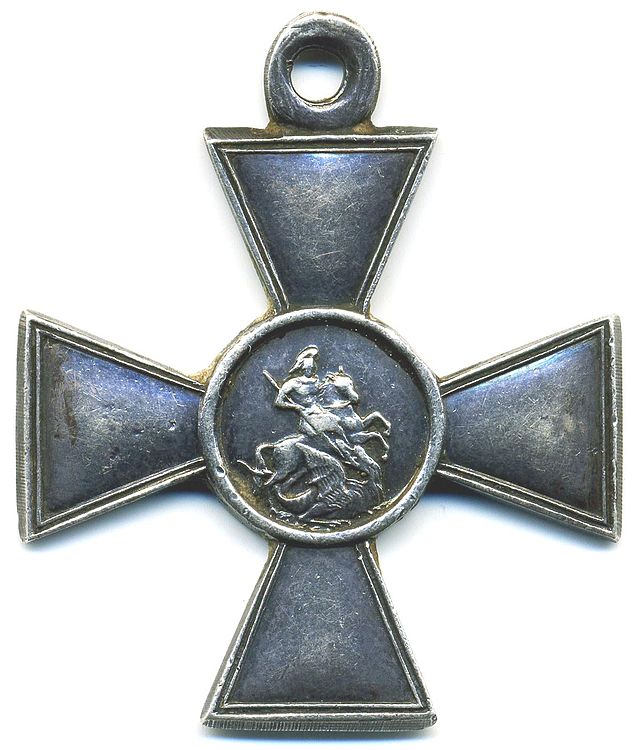 Звание Героя Советского Союза
16 апреля 1934 г. ЦИК СССР учредил почетное звание Героя Советского Союза - высшую степень отличия для лиц, которые имеют выдающиеся заслуги, связанные с совершением героиче­ского подвига.
Указом Президиума Верховного Совета СССР от 1 августа 1939 г. для Героев Советского Союза учреждена медаль «Золотая Звезда», которая вместе c орденом Ленина вручалась награжденным.

Память о Героях Советского Союза и Георгиевских кавалерах, связанных с Пензенским краем, увековечена в названиях населенных пунктов.
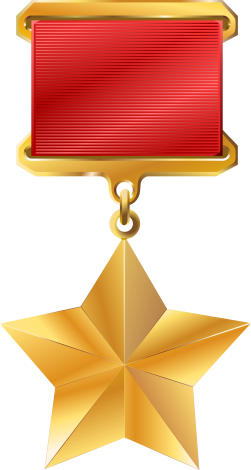 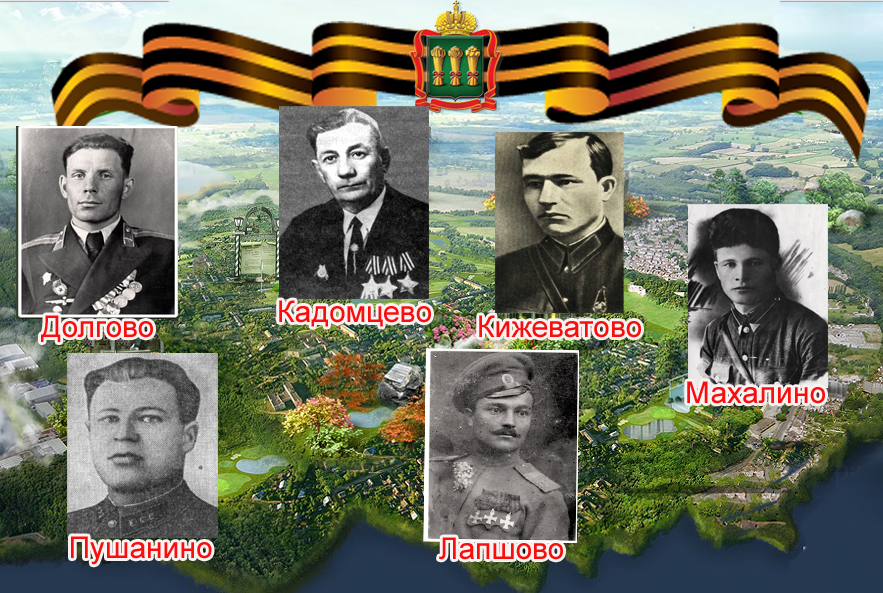 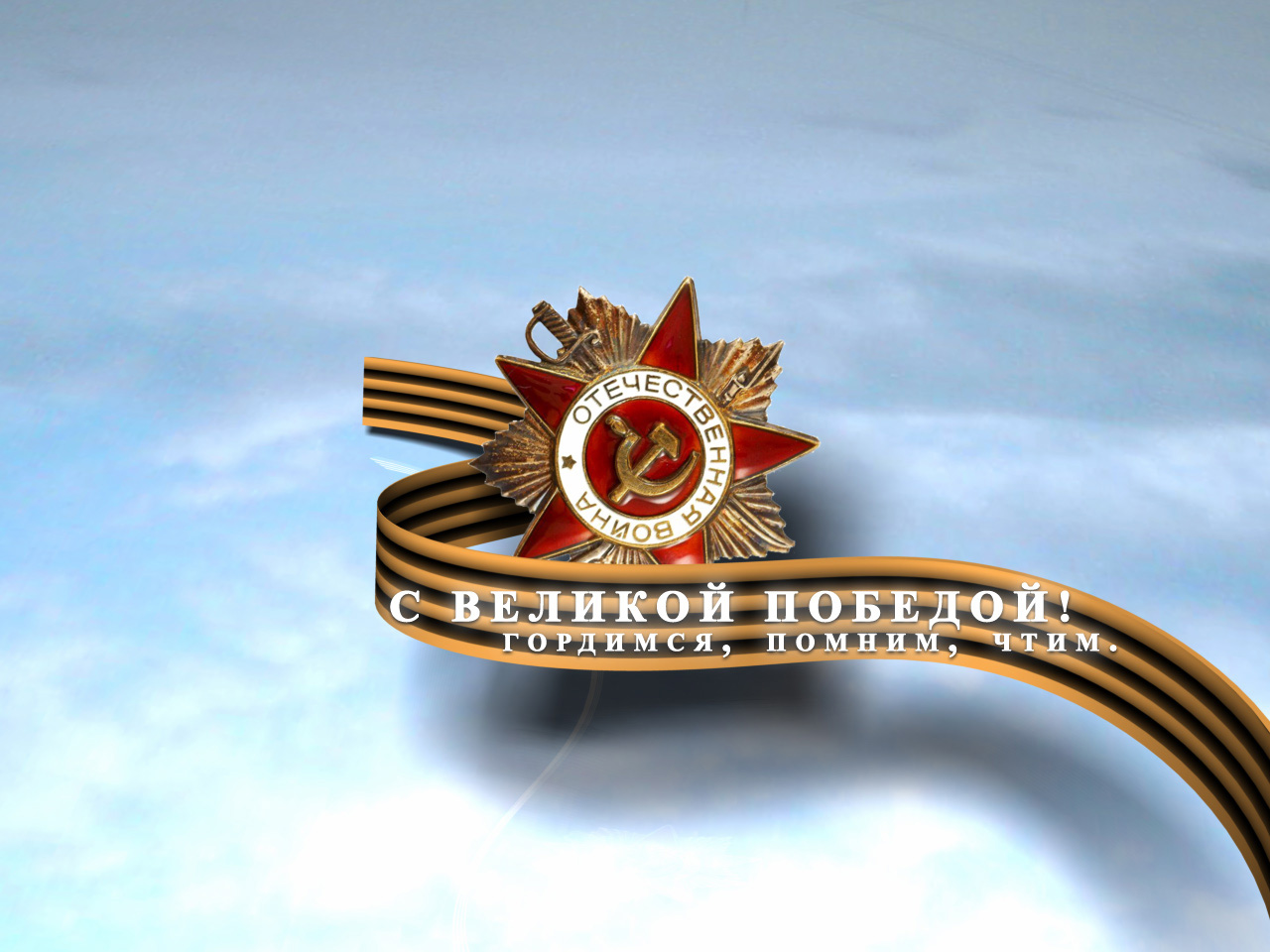 ГЕРОЕВ ИМЕНА ПОСЁЛКИ ОБРЕЛИ
Кавалеры Ордена Славы
8 ноября 1943 года в СССР был учрежден трехстепенный (1, 2 и 3 ст.) орден Славы для награждения лиц рядового и сержантского состава. При его введении было решено обратиться к славным боевым традициям прошлого - к знакам отличия военного Ордена - Георгиевским крестам. Преемственность вводимой новой награды подчёркивалась прежде всего - тем, что для Ордена Славы была взята Георгиевская лента.
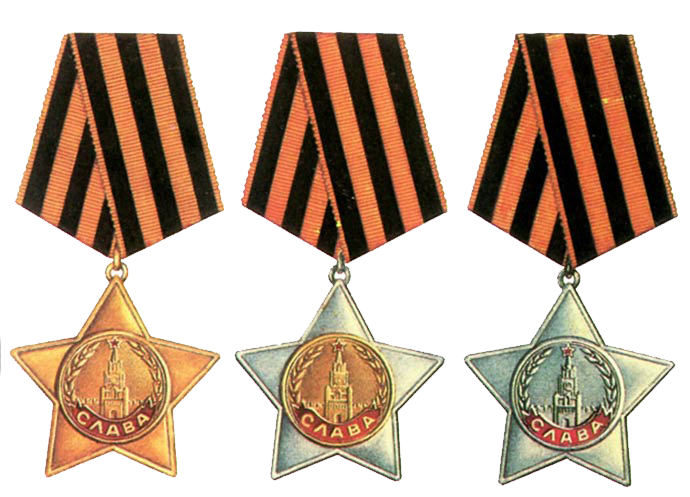 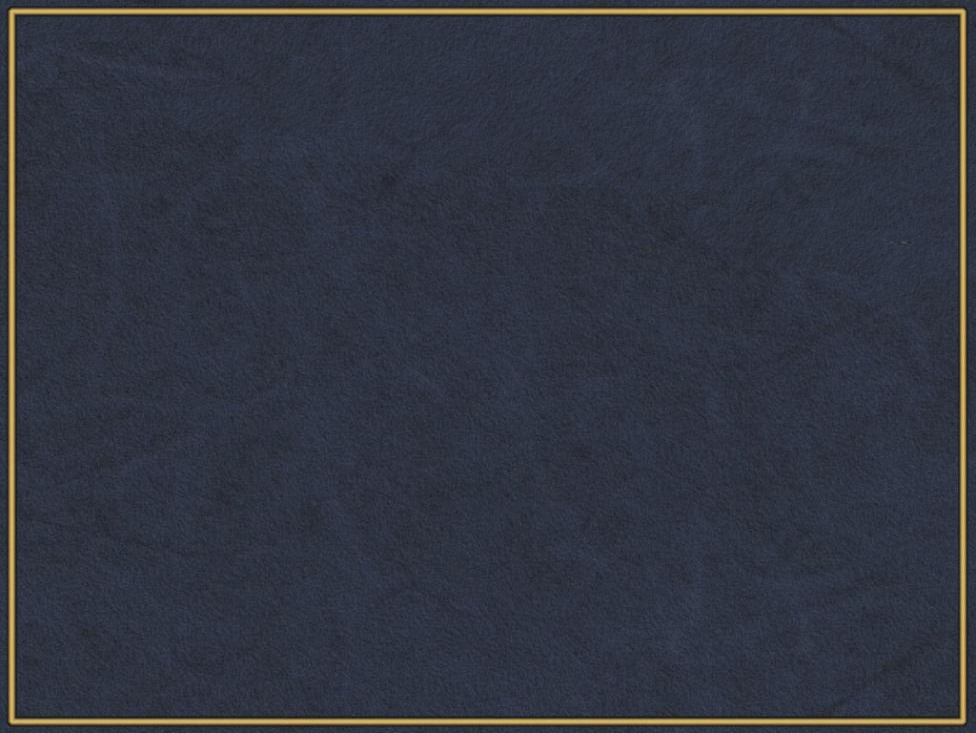 Полными кавалерами ордена Славы стали 49 пензенцев
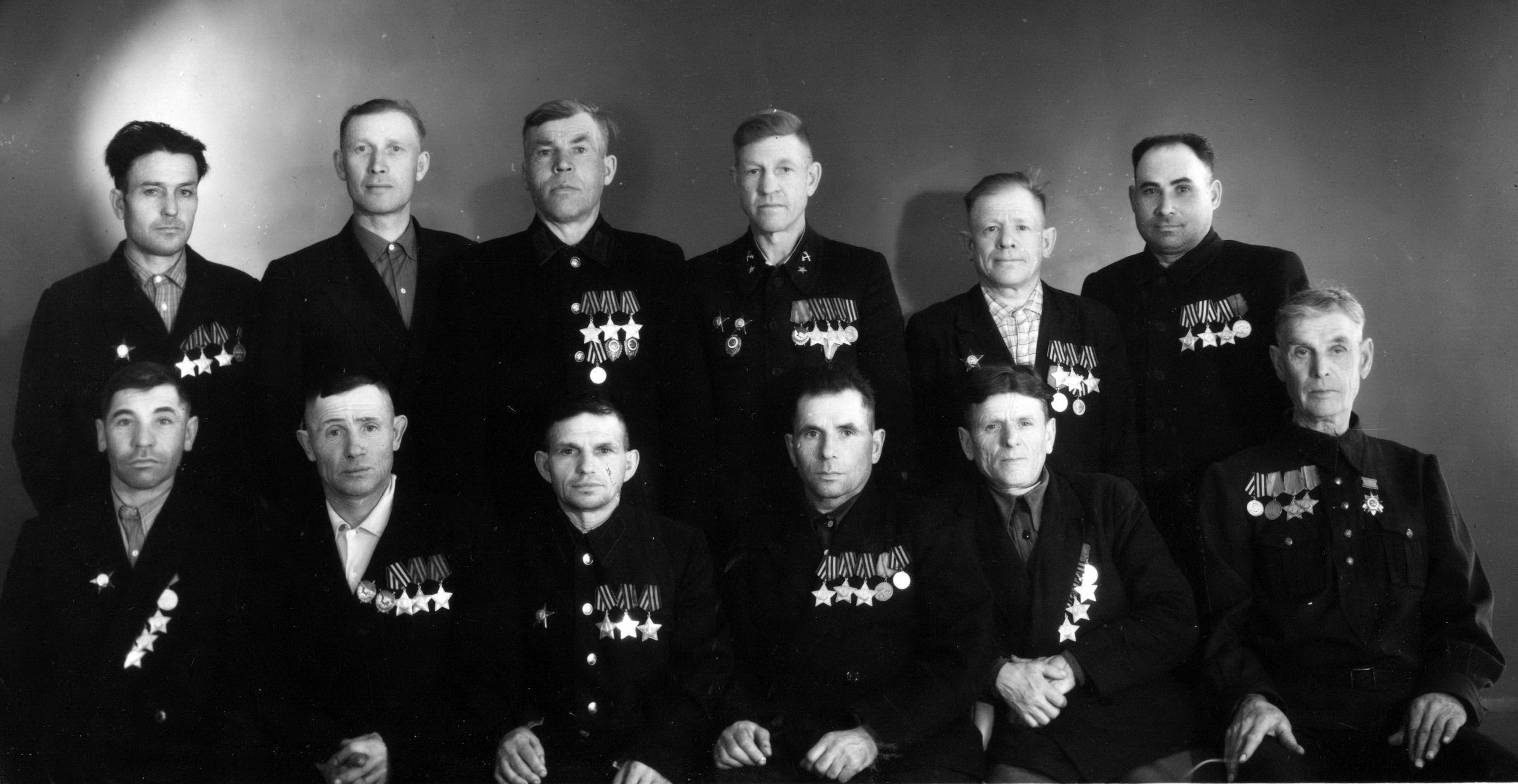 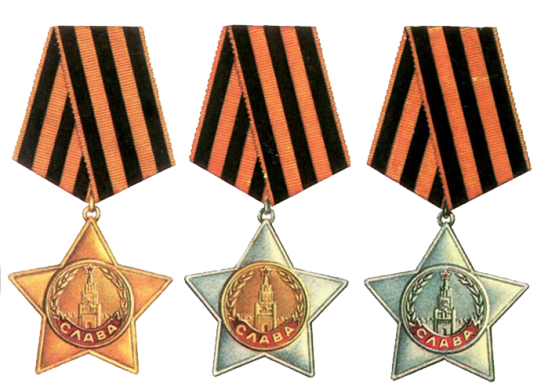 Орден Славы 1-й ст. первым в СССР получил   Николай Залетов — уроженец Сердобска
Звание Героя Российской Федерации
22 марта 1992 г. было установлено звание Героя России — высшее звание, присваиваемое за заслуги перед государством и народом, связанные с совершением геройского подвига.

Этого звания удостоены более 1000 человек, в том числе летчик-космонавт Самокутяев Александр Михайлович уроженец Пензы.
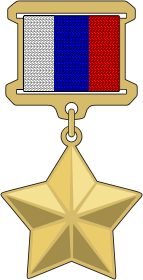 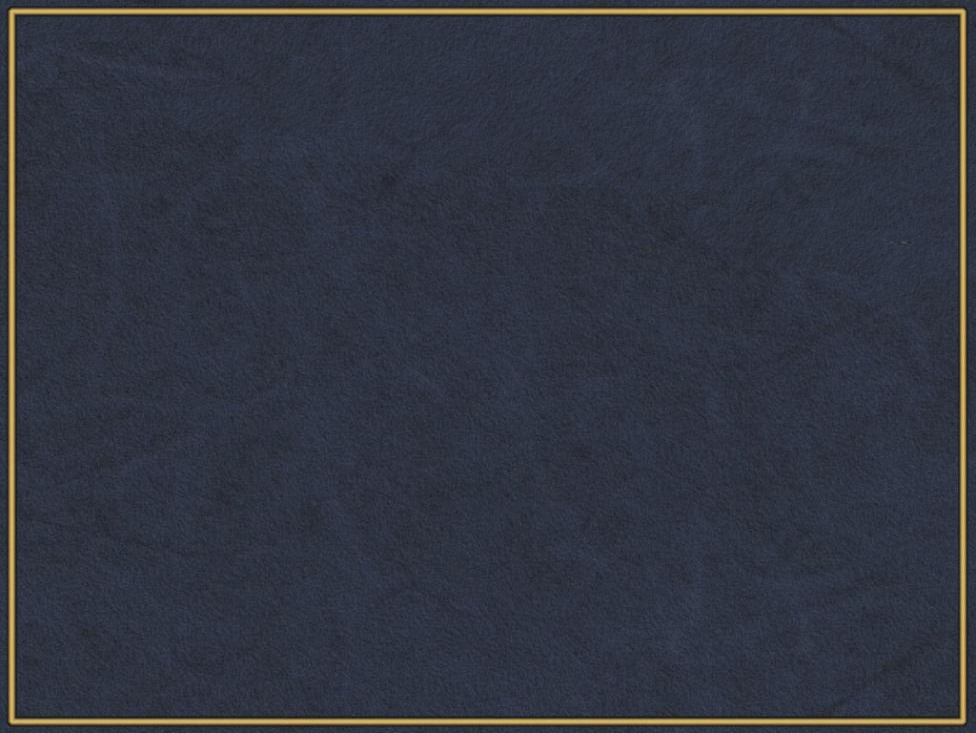 В 1819-1821 гг. Городищенский уездный предводитель дворянства
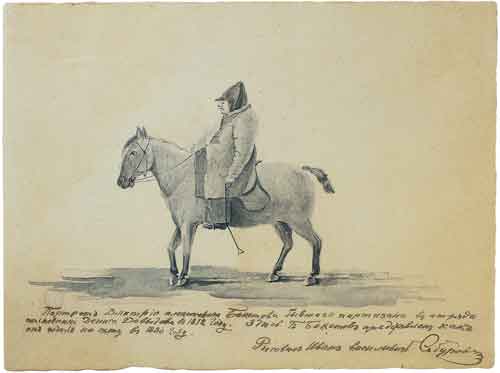 На военной службе с января 1800 года. Участник военных кампаний против наполеоновской Франции 1806-1807 г. 
В 1809 году произведен в поручики. Участник Отечественной войны 1812 года и заграничных походов русской армии. Сражался при Мире, Романове и Салтановке. Затем находился в «партизанском отряде» Д.В. Давыдова и принимал участие во всех сражениях и стычках, которые он вел. 
В 1813 году сражался при Кацбахе и Лейпциге.
Портрет Д.А. Бекетова,
 отъезжающего на охоту в 1830 г.
БЕКЕТОВ 
Дмитрий Алексеевич
1787 - 18.12.1839
Штабс-ротмистр
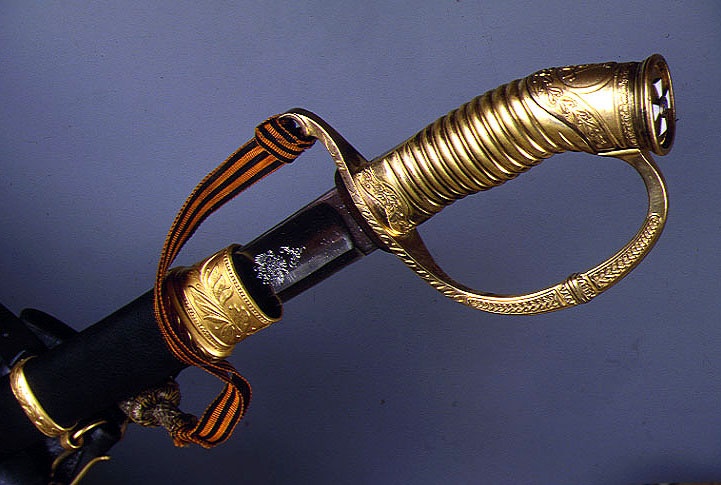 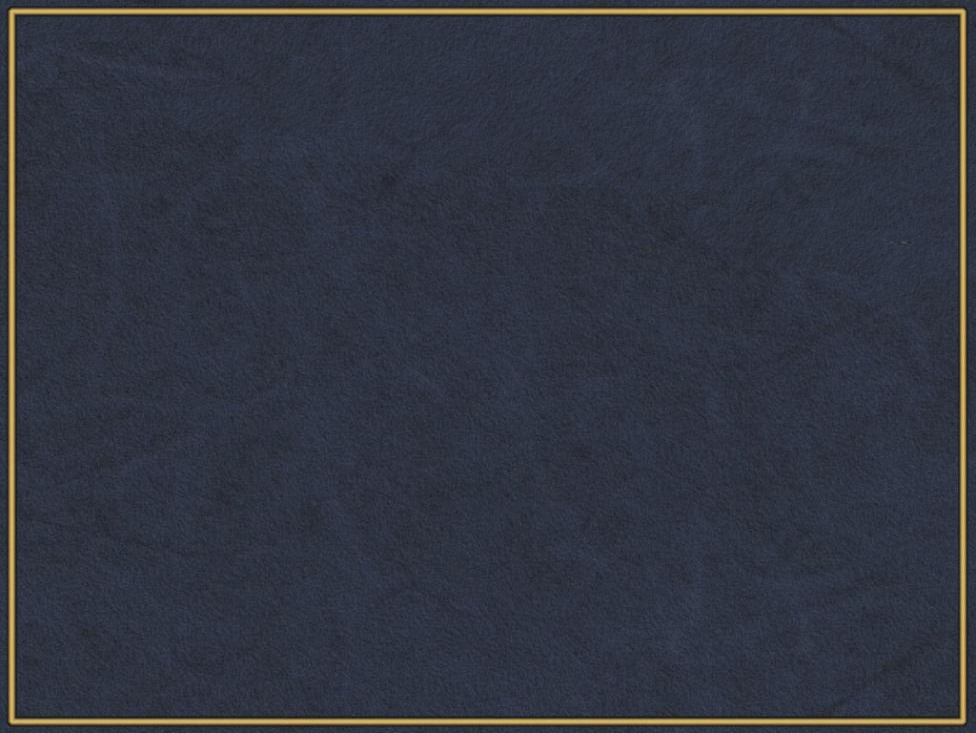 Награжден орденами Св. Анны 2-й и 3-й степени, Св. Владимира 4-й степени с бантом и золотой саблей с надписью «За храбрость».
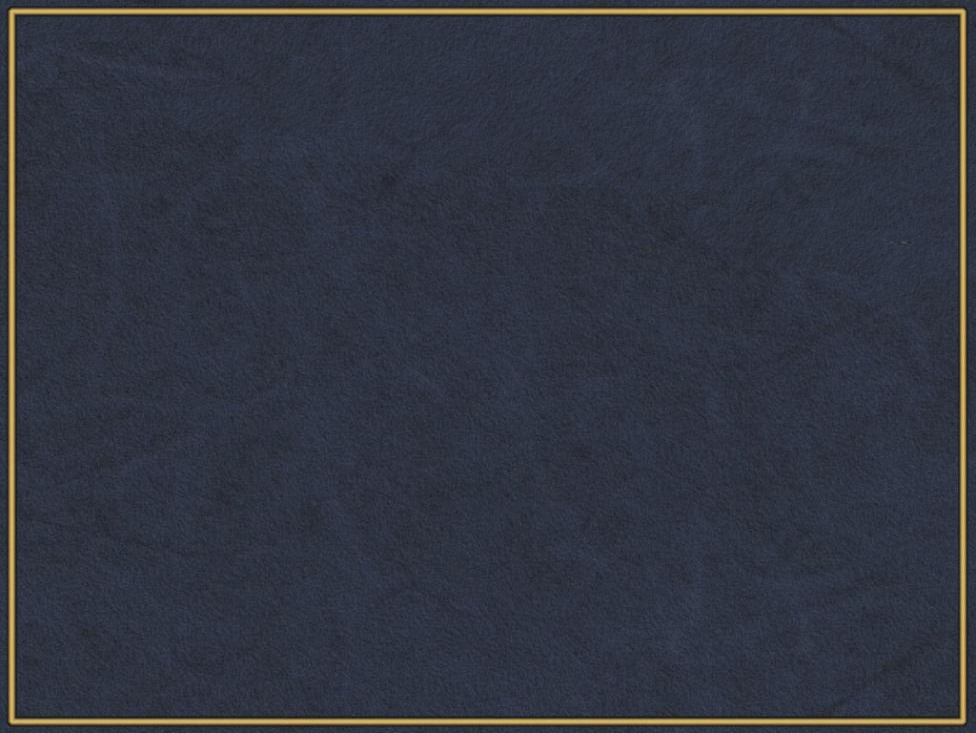 Помещик селе Русский Сыромяс Городищенского уезда
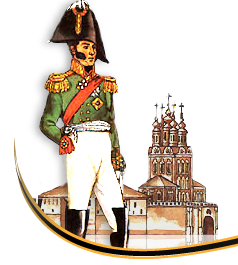 В 1863 г. зачислен в Староингерманский полк, за мужество в штурме Плевны, Никополя, Гривицкого редута награжден золотым оружием. 
С 1880 г - смотритель Красносельского дворца.
КОЛОКОЛЬЦОВ
Александр Дмитриевич
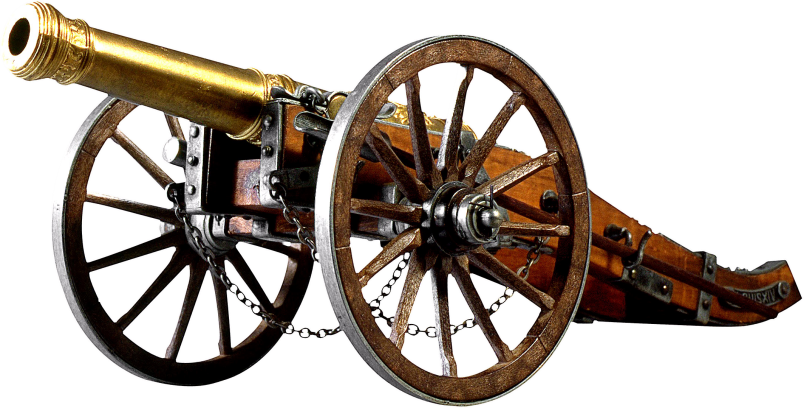 23.06.1847 - после 1917
Подполковник
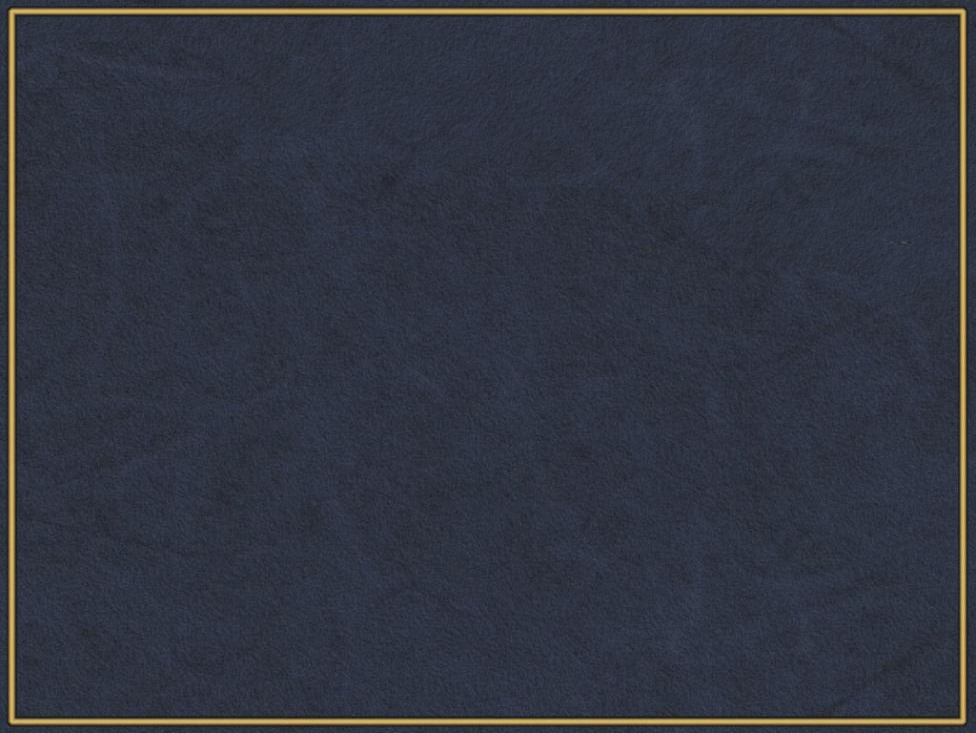 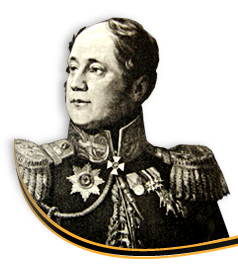 Помещик родового имения 
в с. Чаадаевка
В 1805 г участвует в Аустерлицком сражении, был ранен и контужен и за отличие награжден орденом св. Владимира 4-й степени с бантом. В 1806 г. выступил в поход в Пруссию и был участником в арьергардных делах между Гутштадтом и рекой Пассаргою и в сражении при Фридланде. За военные отличия он был награжден золотою шпагою с надписью "за храбрость". В 1812 г. он находился при Великом Князе Константине Павловиче, а затем при князе Багратионе, с которым и участвует при защите Шевардинского редута и в сражении при Бородине. Состоял при Кутузове и был участником нескольких сражений. В сражениях при Вязьме и Красном участвовал в отряде Милорадовича и за боевые заслуги произведен в полковники.
СИПЯГИН
Николай 
Мартемьянович
1785 - 10.10.1828
Генерал-лейтенант
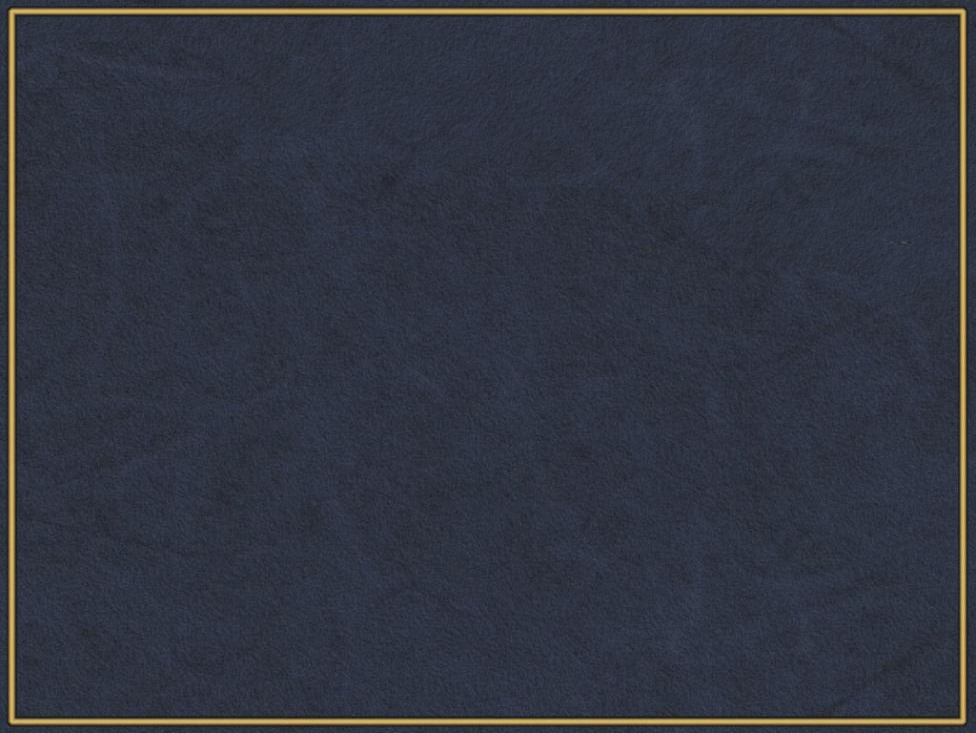 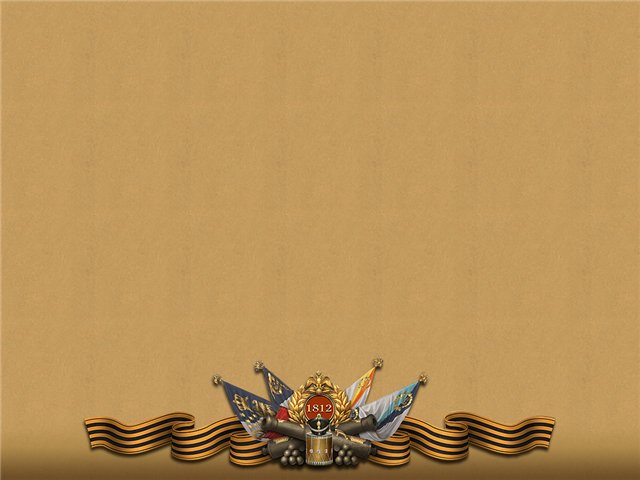 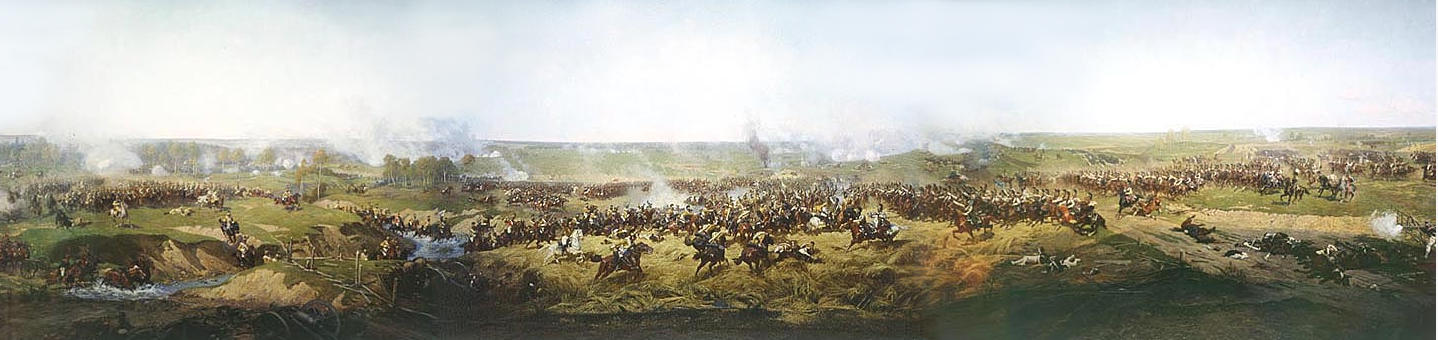 Был назначен начальником штаба авангардного корпуса Милорадовича и находился при обложении крепости Глогау. Был награжден орденом св. Владимира 3 ст. При отступлении русских войск от Люцена к Бауцену, корпус Мелорадовича находился в арьергарде и вынес на себе всю тяжесть непрерывного отражения войск Наполеона. Участник сражений под Дрезденом и Кульмом, он был награжден брильянтовыми знаками к ордену св. Анны 2-й ст. и чином генерал-майора. Дальнейшие отличия он оказал в трехдневной битве при Лейпциге, в сражении при Арсиссюр-Обе и под Парижем. Государь назначил его своим генерал-адъютантом и пожаловал ему орден св. Георгия 3-го класса.
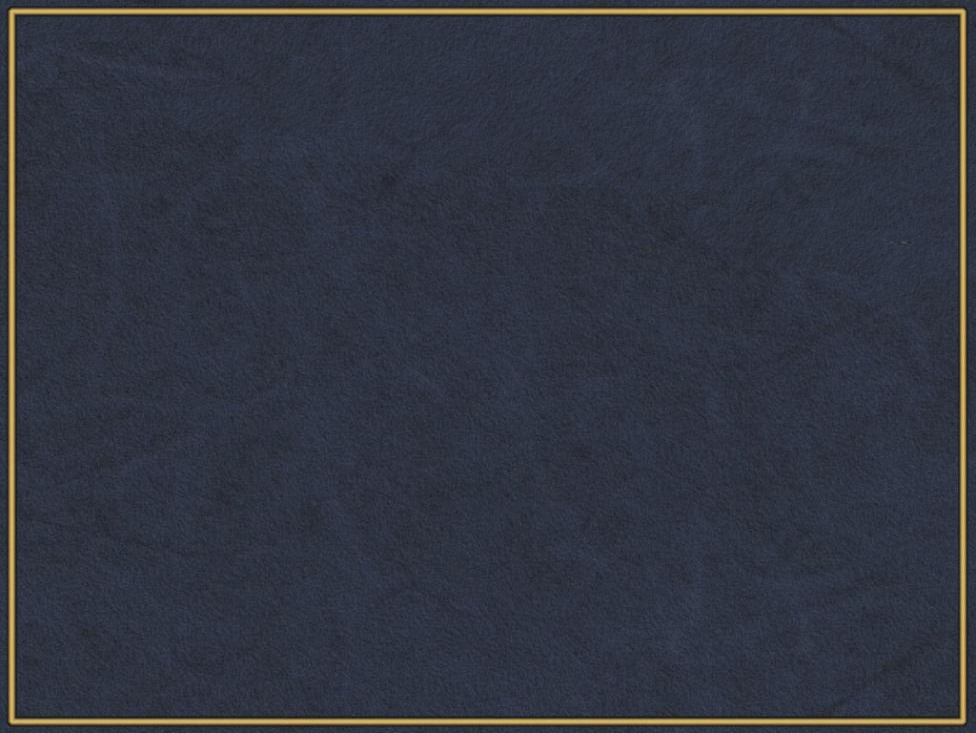 Детские годы провел в Архангельском Городищенского уезда, военную службу начал в Наровчате.
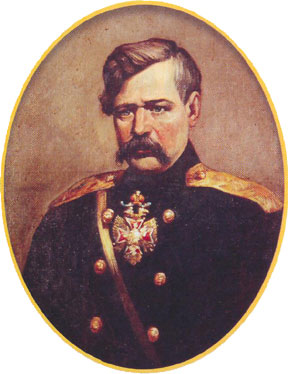 В 1823 г. окончил Пензенскую гимназию.
Участвовал в польской войне 1831 г. 
С 1835 г. служил на Кавказе, командовал войсками правого крыла Кавказской армии. Участвовал в экспедициях и десантах. 
В 1855 г. назначен первым (со стороны) наказным атаманом Черноморского казачьего войска. 
В 1859 г. принимал присягу ряда племен восточного Кавказа. Имел репутацию одного из лучших штабных офицеров России.
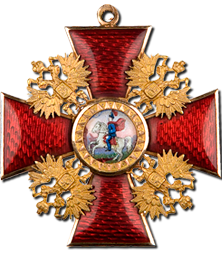 ФИЛИПСОН 
Григорий Иванович
1.01.1809 - 14.01.1883
Награжден орденами Св. Анны 1-й ст., Св. Владимира 2-й ст., Белого Орла, Александра Невского и др.
Генерал от инфантерии, 
сенатор
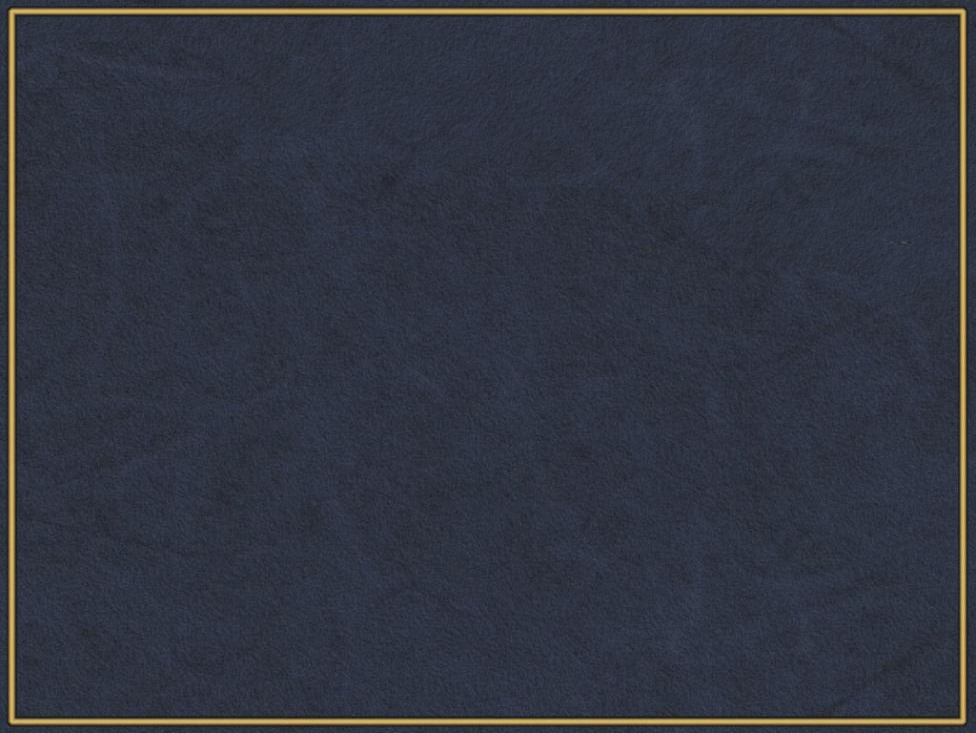 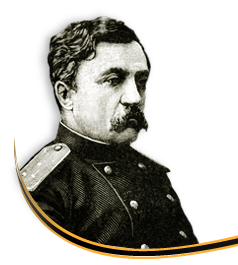 Помещик Городищенского и Мокшанского уездов, имение было в Вазерках
В июле 1877 году соединение под его командованием приняло участие во втором штурме Плевны.
ШАХОВСКОЙ
 Алексей Иванович
2.07.1822 - 29.11.1891
Князь, генерал-лейтенант, 
командир корпуса
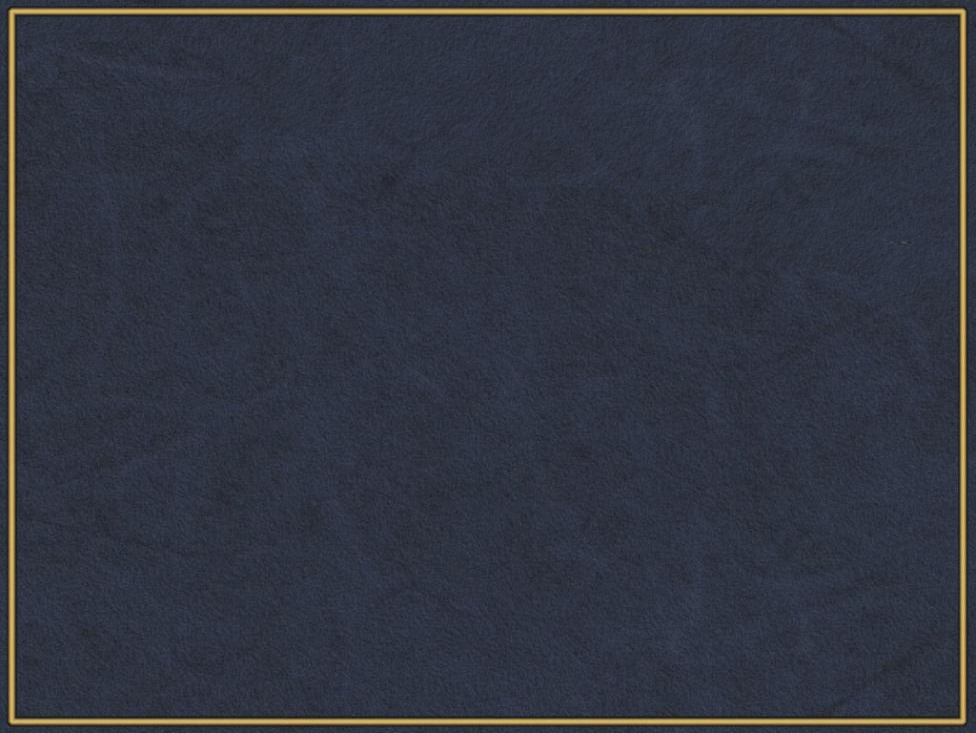 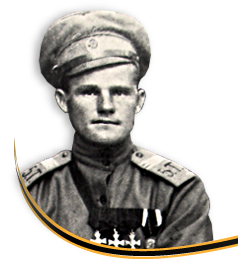 Родился 17 октября 1890 г. в деревне Иванисовка Городищенского уезда
По призыву в армию в 1911 г. попал в 5-й Туркестанский стрелковый полк, расквартированный тогда в Самарканде. 
В составе этого же полка принял участие в Первой мировой войне. 
В 1915 г. старший унтер-офицер 5-го Туркестанского стрелкового полка.
Награжден Георгиевскими крестами всех степеней.
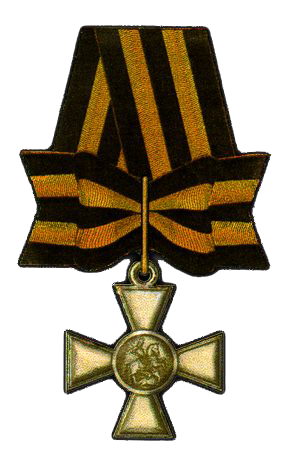 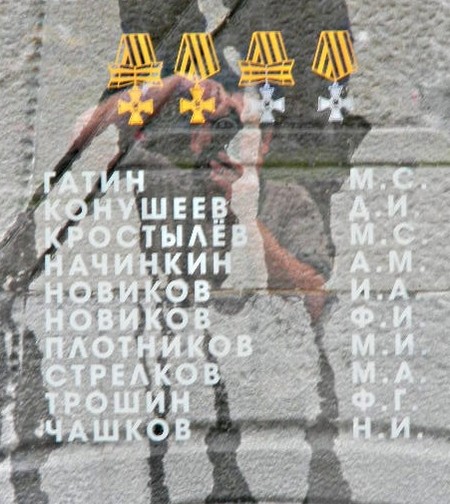 НОВИКОВ 
Иван Афанасьевич
17.10.1890-20.01.1978
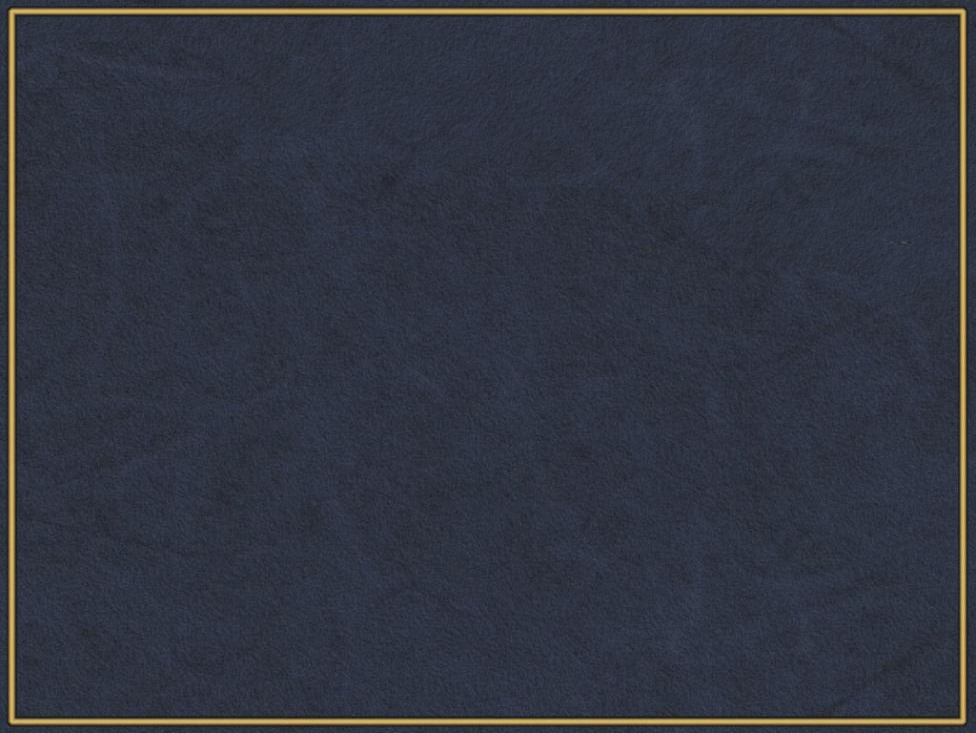 1-ый Георгиевский крест Ивана Новикова
Утро было туманное. Иван Новиков услышал где-то звуки издаваемые людьми. Война учит многому: оказывается, если лечь на землю, воткнуть в почву кинжал и сжать рукоять зубами, то слышимость неоднократно улучшается. Иван так и поступил. Звуки оказались немецкой речью. Оба разведчика спешились, поползли на германскую речь и оказались около лагеря врага. Немцы разбили бивак на поляне. Кашевар раздавал пищу из дымящегося котла. Пирамидой составлены германские винтовки, рядом с которыми стоит немец-знаменосец со знаменем в чехле. Знаменосец позвал кашевара и протянул котелок.
Разведчики лежали на земле в 3 шагах от сапог знаменосца. Хранитель воинской доблести и чести прислоняет знамя к пирамиде винтовок и делает несколько шагов в сторону котла с кашей. Вернувшись, знамени он не обнаружил. Германцы открыли беспорядочную пальбу в молочную мглу, но разведчики уже скрылись.
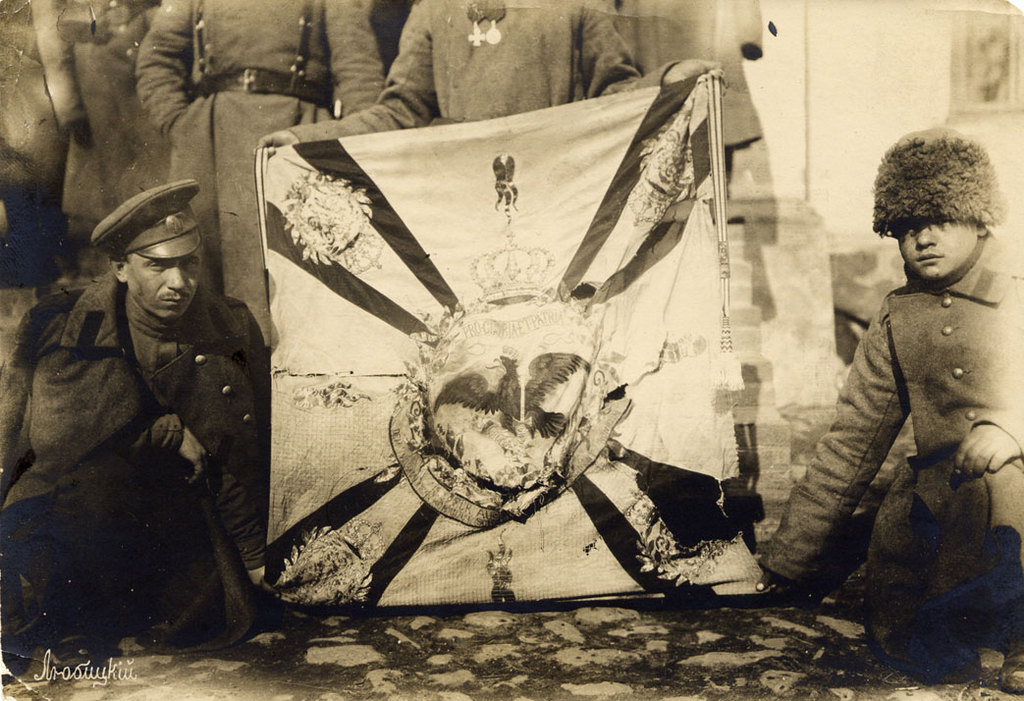 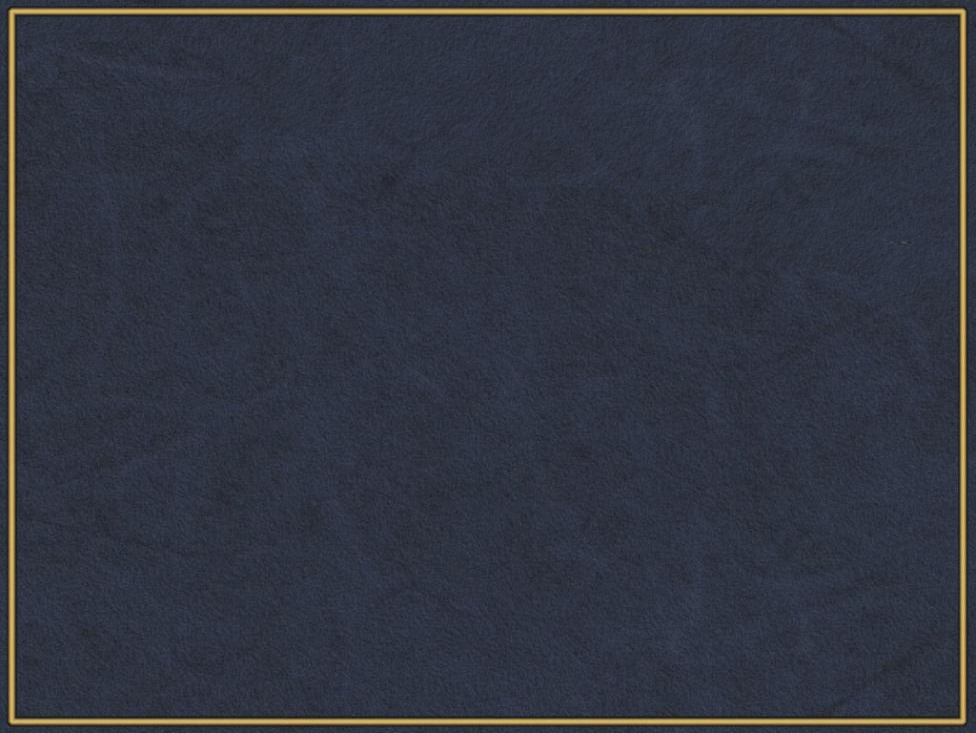 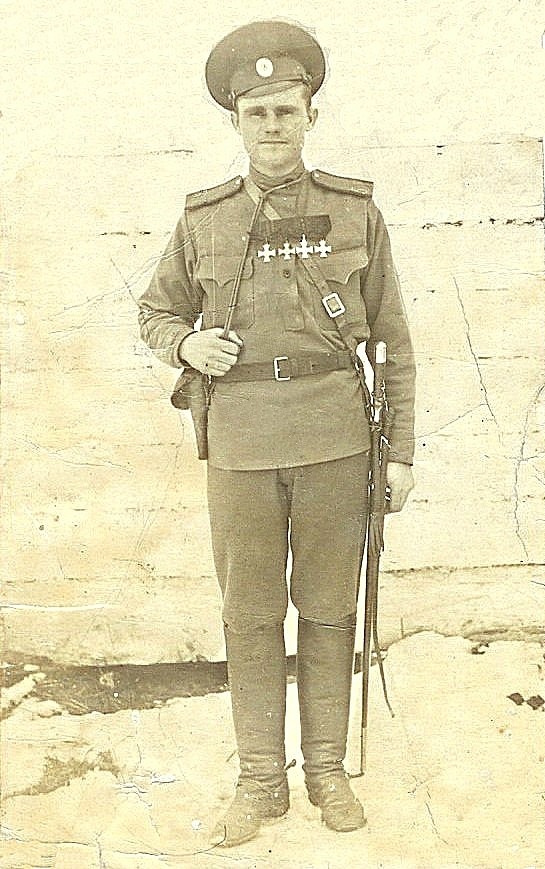 2-ой Георгиевский крест
Неподалёку от деревни одиноко стоял полуразвалившийся сарай. Иван Новиков захотел использовать это строение в качестве туалета. Он отделился от своих разведчиков, спешился, открыл дверь в сарай. Строение оказалось битком забито германскими солдатами. Им недавно досталось от русских. Иван не растерялся и потребовал бросать оружие и выходить по одному. Команды отдавал громко в надежде, что его услышат и разведчики. Немцы выходили по одиночке и без оружия и только потом обнаруживали, что перед ними единственный русский. Пока не прошло замешательство, тут и русские солдаты подоспели.
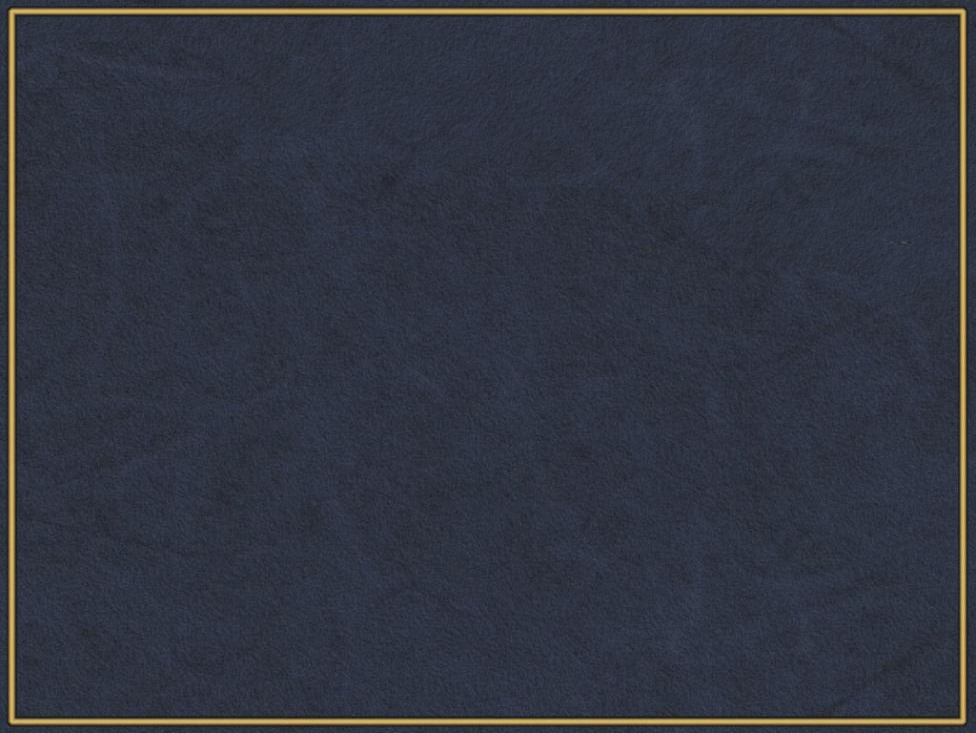 3-ий Георгиевский крест
Знаменосец по молодости и от страха бросил в бою полковое знамя. Иван переоделся в форму германского офицера, немного порепетировал: честь отдавать, немецкой манере посадки в седле и т. п., и вскоре въехал в село, близ которого и разворачивались события. Была уверенность, что наше знамя ещё не покидало этого населенного пункта. Вскоре он увидел двух пеших польских офицеров с нашим зачехленным знаменем. Сдерживая волнение, Иван, проезжая мимо поляков, вроде из любопытства, протянул руку в сторону поляков: «Прошу, панове» Те к нему знамя и склонили. Оставалось только ухватить его и пришпорить коня. Открыли беспорядочную стрельбу вслед всаднику.
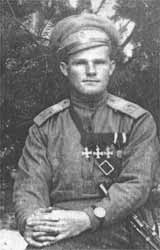 Потом разглядывали немецкую шинель — вся в пулевых отверстиях. Сам Иван и его конь не получили ни единой царапины. Виновник всего происшествия — знаменосец видел всё происходящее в бинокль. После этого он чуть не потерял рассудок: то смеялся, то плакал. Знаменосцем был родной младший брат Новикова Николай.
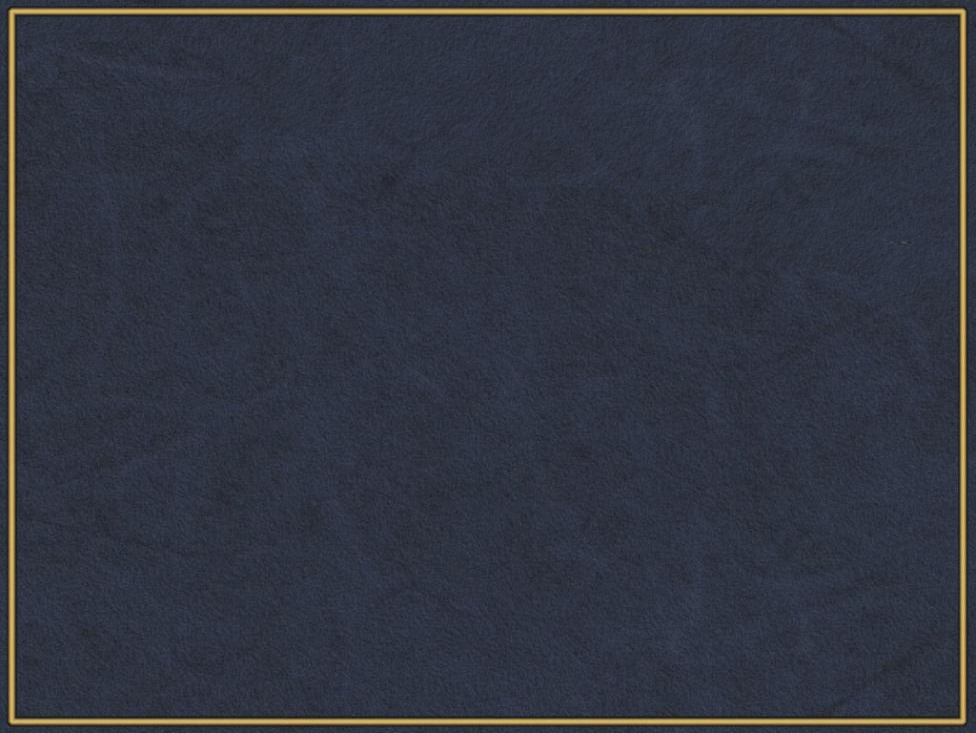 4-ый Георгиевский крест
Награждение Георгиевским крестом 1 ст. состоялось Приказом I Туркестанского армейского корпуса за № 88 от 27 февраля 1917 г. В дополнение Приказа за № 236 от 29 августа 1916 г.
В конце 20-х — начале 30-х Иван Новиков арестовали и поместили в Городищенский следственный изолятор. Обвинения: зять лишенца и царский офицер. До суда дело не дошло, и дело закрыли. Время было голодное. Георгиевские кресты несколько утратили свой статус. По этим двум причинам кресты были обменены на мешок картофеля.
Новиковы собрались и уехали в Ташкент. В Ташкенте жили недолго — младшей дочери не подошел климат. Новиковы вернулись в Иванисовку  и выкупили у колхоза семейный дом. Иван Новиков стал работать в колхозе садоводом-огородником. Колхоз обучал его на курсах садоводов и даже отправлял его на практику. Он проработал садовником до пенсии.
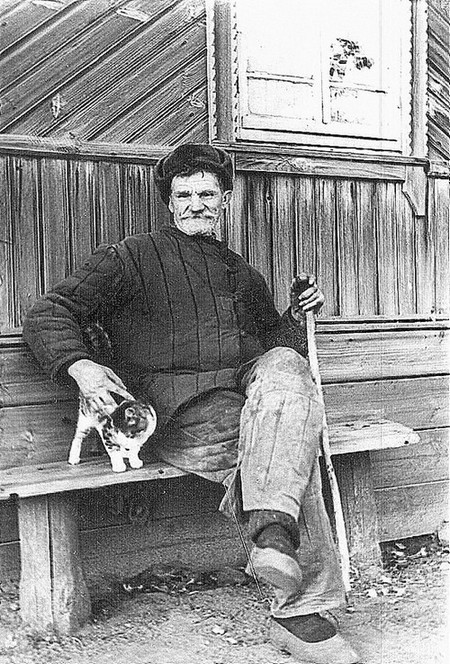 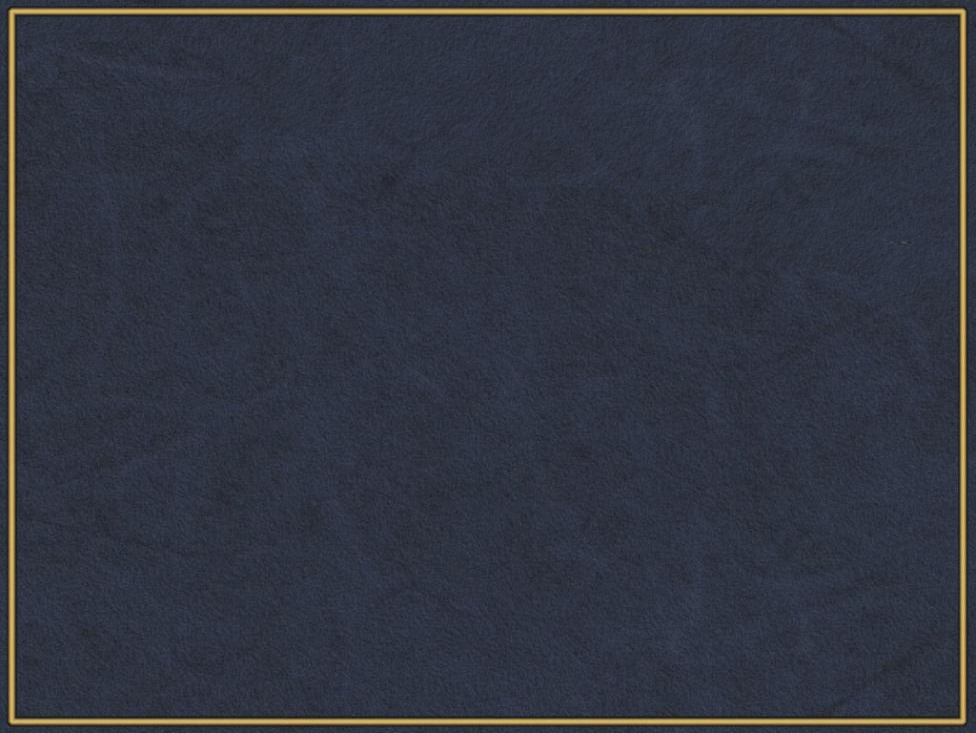 Родился в Сурске
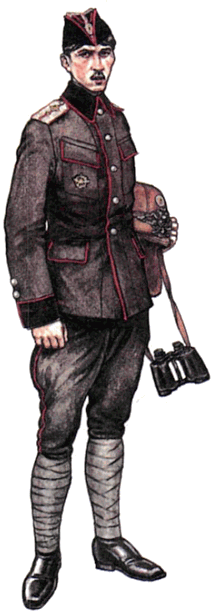 Окончил курс канонира запасной батареи при 45 артиллерийской бригаде (Пенза). B 1915 г. окончил Александро­-Михайловскyю летную школу при Михайловской артиллерийской академии. B 1916 г. окончил Одесскую авиационную школу. Присвоено звание летчика. Летал на Вуaзен III. B 1916 г. был награжден Георгиевскими крестами 4, 3, 2, и 1 степеней, и Георгиевской медалью 4 степени. Георгиевский крест 1 ст. № 22.
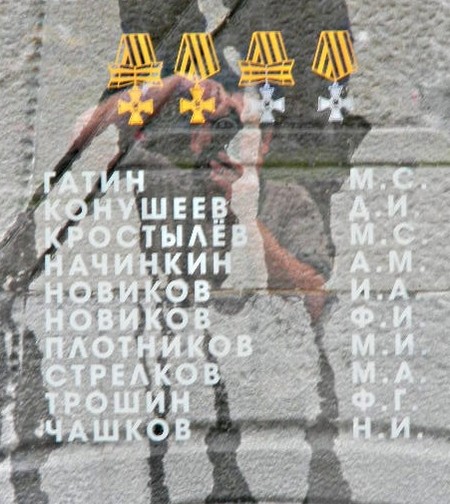 ПЛОТНИКОВ
 Михаил Иванович
(1890-1973)
Военный летчик высшего класса
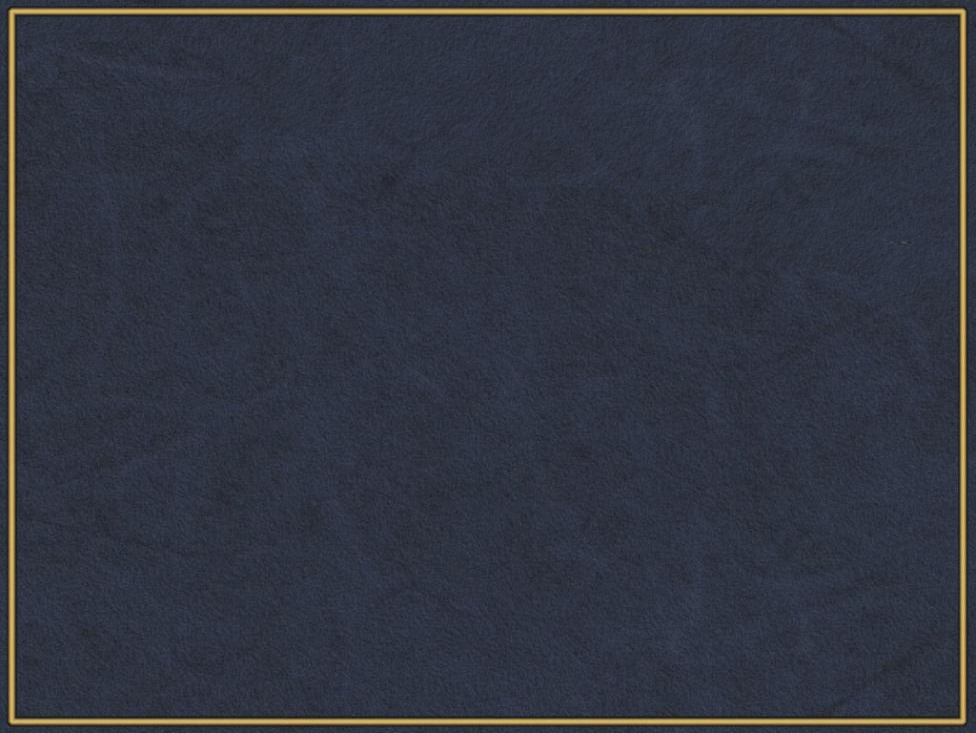 Свои первый и второй Георгиевские кресты лётчик Плотников получил за то, что во время разведки львовских укреплений, ему удалось сохранить подбитую машину целой, дотянуть до своих и грамотно посадить её на небольшой ровной поверхности перед лесом. Сведения, доставленные лётчиками, были столь важными, что Плотников был автоматически увеличен в чине. Кроме того лётчику, будучи одному в самолёте, было трудно вести наблюдение, фотографирование, бросать бомбы, стрелять. В 1916-17 гг. высшим фронтовым командованием были возбуждены ещё два ходатайства о награждении Плотникова высшей в царской армии боевой наградой - орденом Георгия II и I степеней, что позволило ему получить почётное в то время звание полного Георгиевского кавалера.
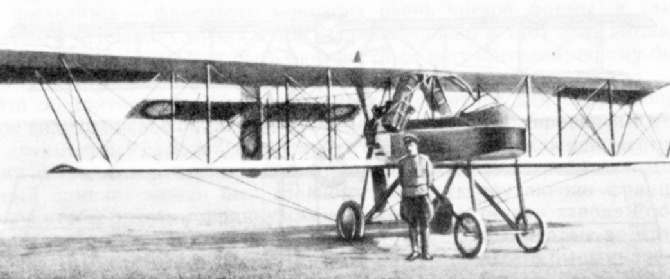 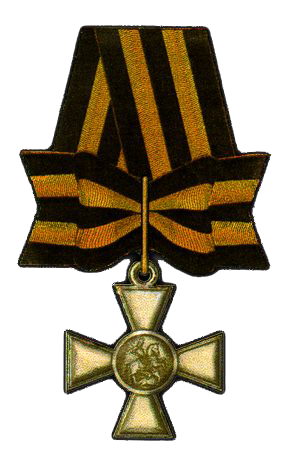 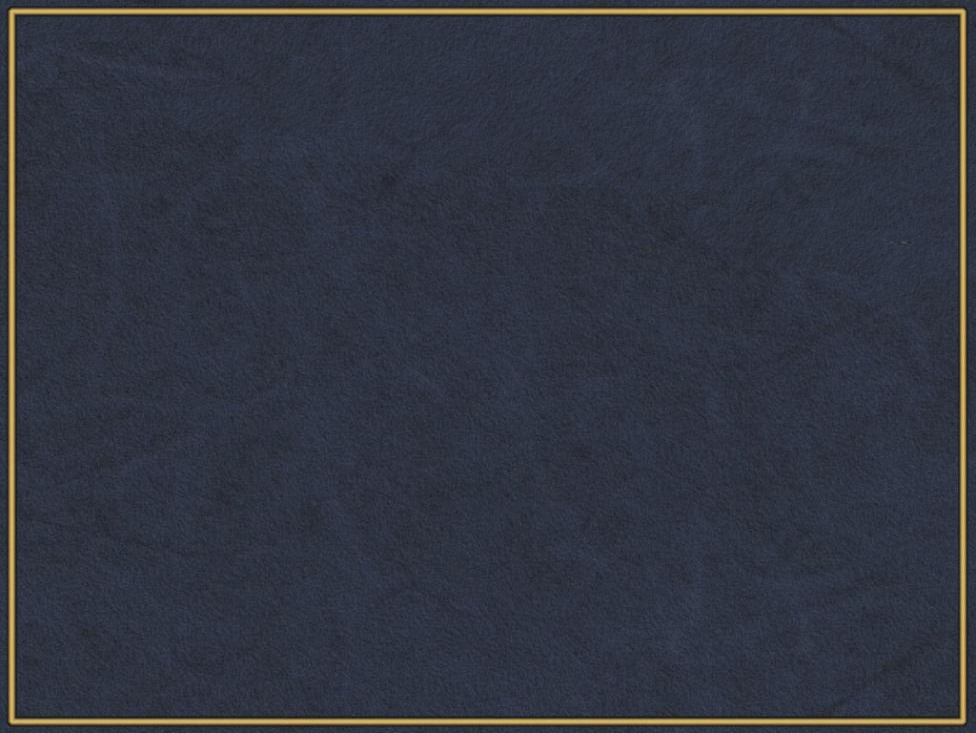 Родился 28 ноября 1912 года в посёлке Никольский Хутор (ныне г. Сурск). В 1930 году окончил авиационную школу ГВФ в Пензе
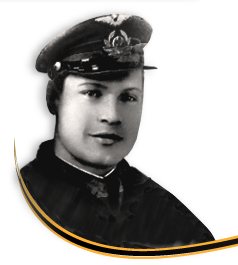 Участвовал в освободительном походе в Западную Украину 1939 г. и в советско-финляндской войне 1939-40 г. С началом Великой Отечественной войны – на фронте. капитан В.В. Анисимов в первые недели войны произвёл 15 боевых вылетов на бомбардировку аэродромов и скоплений войск противника в районах населенных пунктов Галац и Исакча (Румыния).
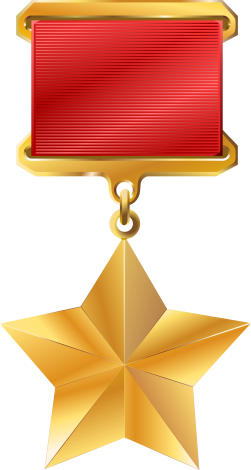 АНИСИМОВ 
Виктор Васильевич
Командир эскадрильи 5-го 
скоростного бомбардировочного авиационного полка
Звание Героя Советского Союза 
присвоено 27 марта 1942 г. посмертно
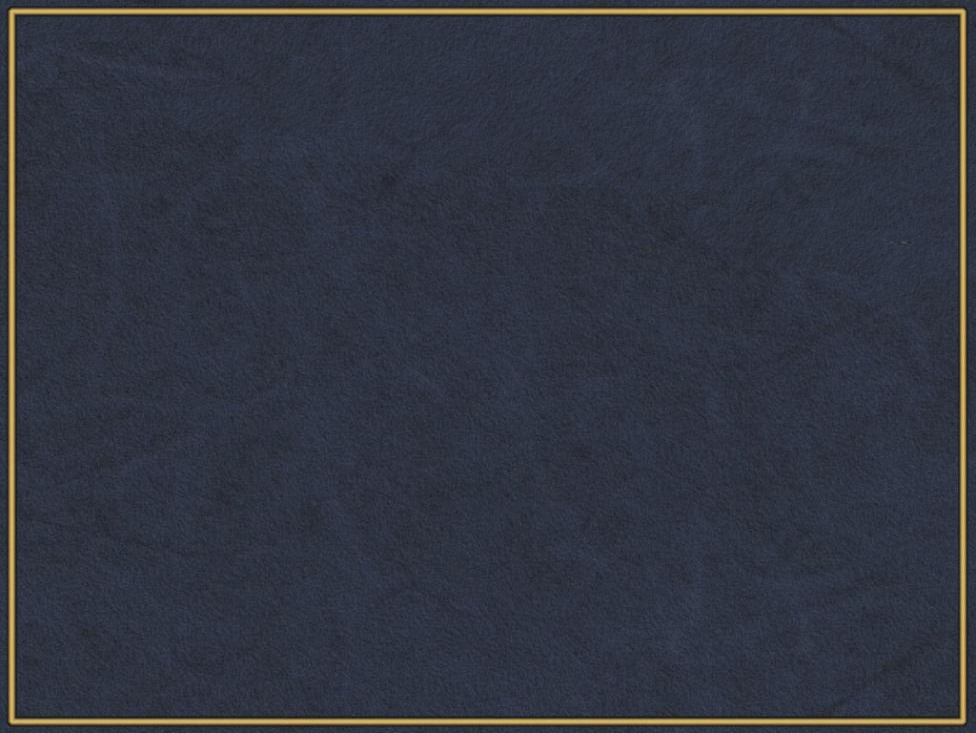 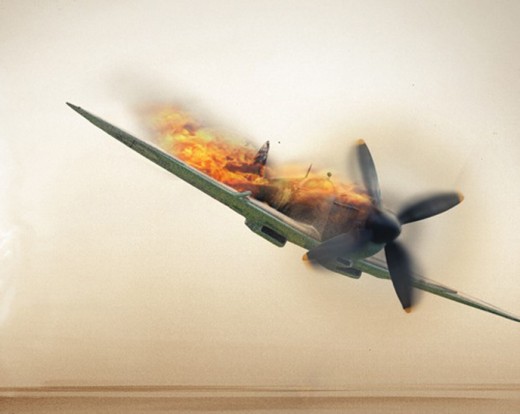 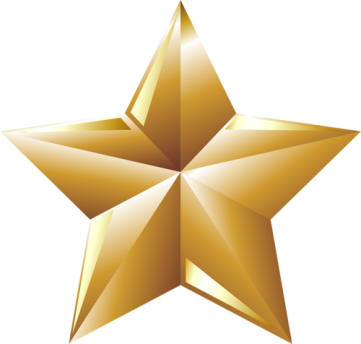 30 июля 1941 года при бомбардировке танковой колонны в районе г. Умань (Черкасская область) Виктор Анисимов направил горящий самолёт на скопление танков и автомашин противника.
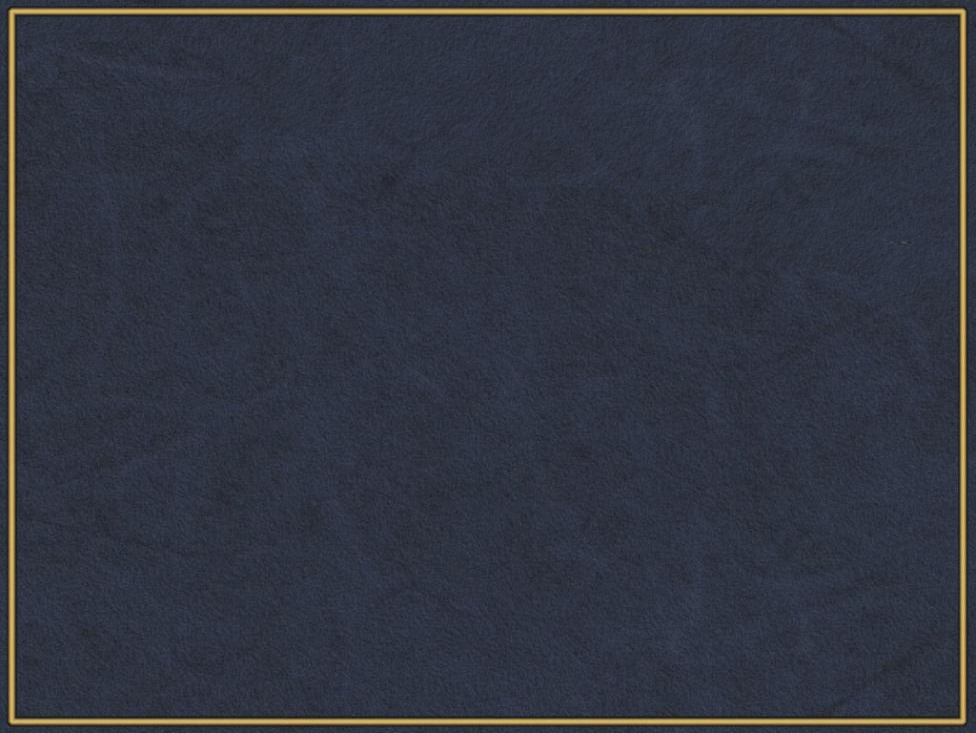 Родился 10 июля 1909 года 
на станции Канаевка
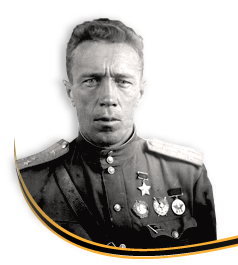 Участник национально-революционной войны испанского народа 1936-1939 гг. командир звена капитан Н.Ф. Баланов сбил 2 фашистских са­молёта. В годы Великой Отечественной войны – командир авиационной дивизии.
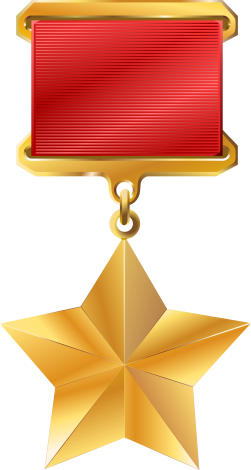 БАЛАНОВ
Никифор Федотович
Лётчик-истребитель
Звание Героя Советского Союза присвоено 27 июля 1937 года
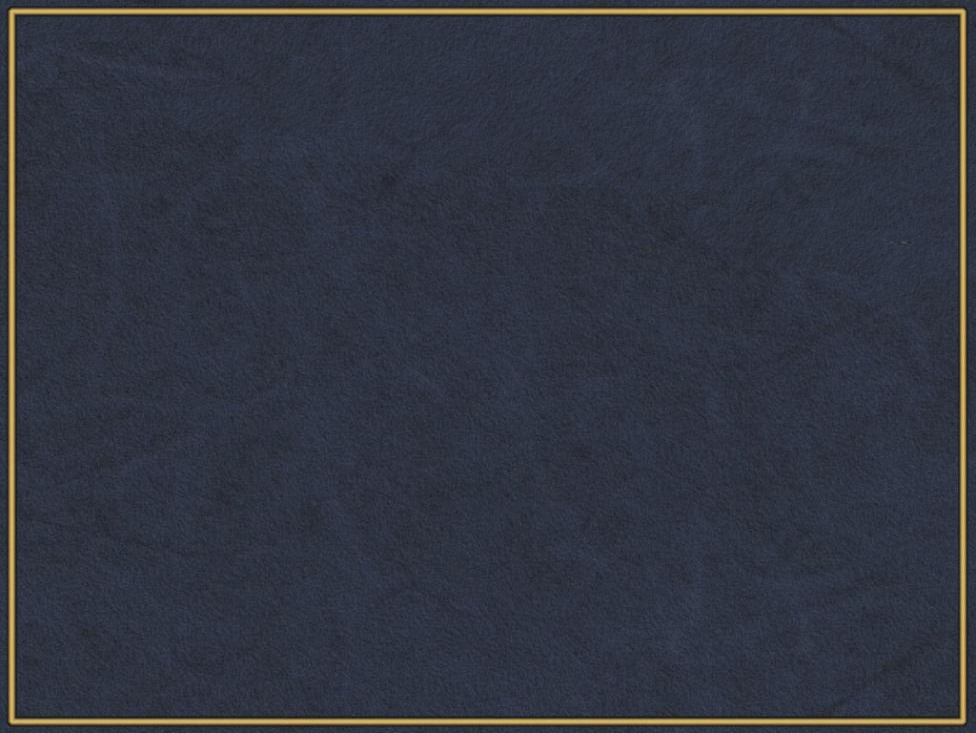 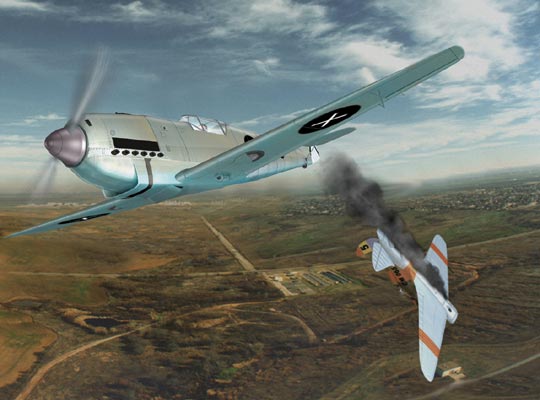 Никифор Баланов в воздушном бою 12 января 1937 года над городом Хатафе (под Мадридом) был тяжело ранен. Несмотря на это, сумел посадить самолёт на своём аэродроме.
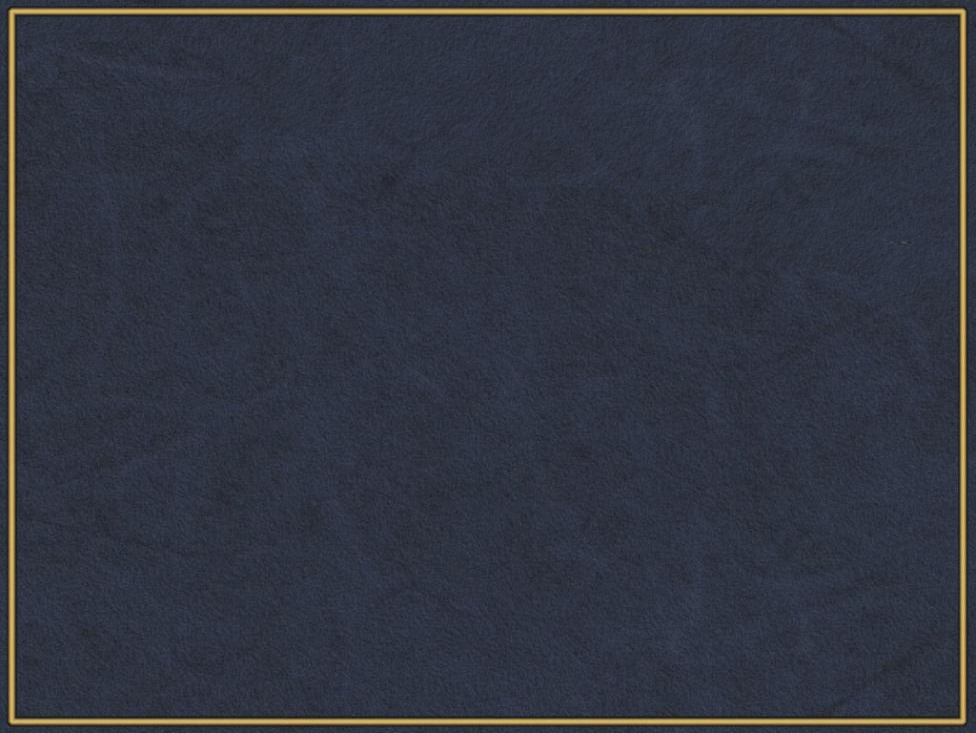 Родился 22 марта 1923 года
 в селе Чаадаевка
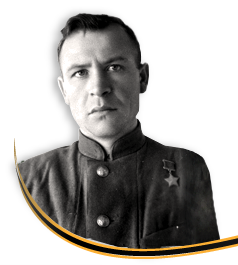 Старший лейтенант Николай Горюнов в ночь на 5 декабря 1944 г. вместе с первыми штурмовыми группами переправился на подручных средствах через Дунай южнее города Эрчи (Венгрия). Находясь в боевых порядках стрелковых подразделений, засекал вражеские огневые точки и по радио корректировал огонь миномётов
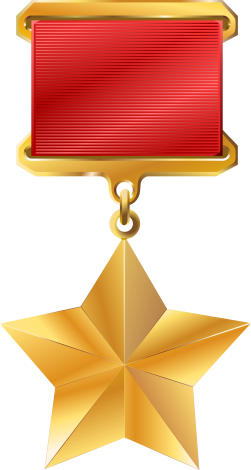 ГОРЮНОВ
 Николаи Фёдорович
Командир батареи 107-го миномётного полка 3-й миномётной бригады
Звание Героя Советского Союза 
присвоено 24 марта 1945 года
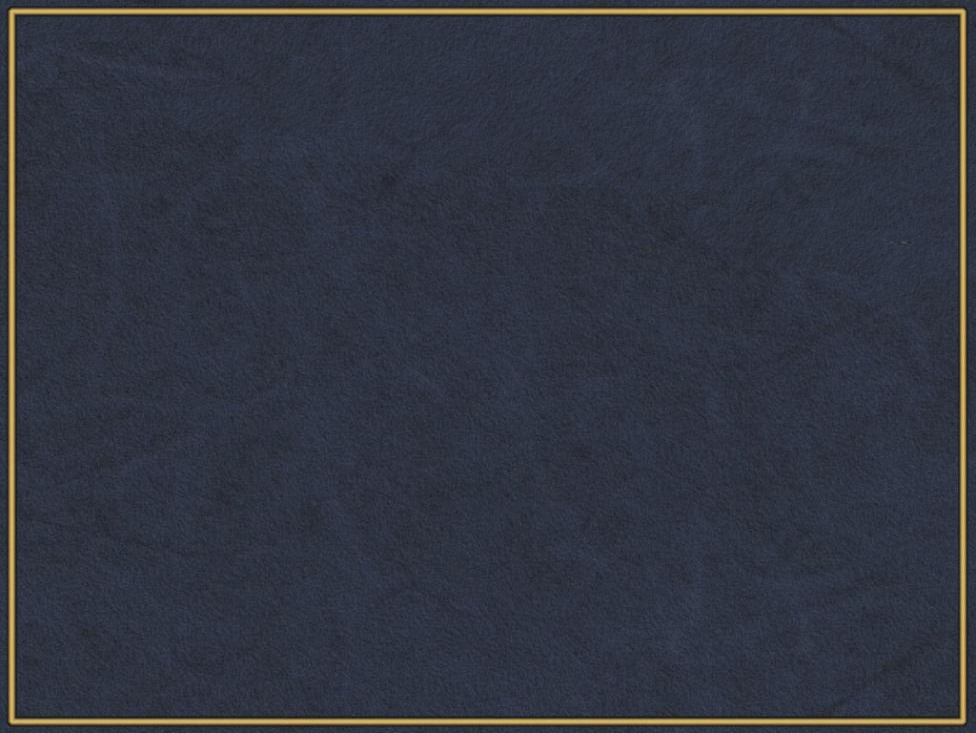 Родился 15 марта 1922 года 
в селе Нижняя Елюзань
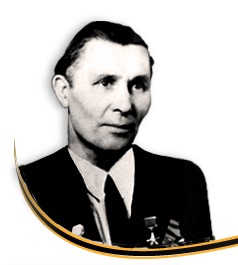 Гвардии старший сержант Тагир Кержнев 25 января 1945 г. с группой разведчиков в числе первых переправился через реку Одер в районе населенного пункта Кёбен (Хобеня, Польша).
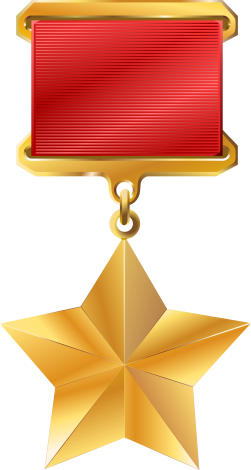 КЕРЖНЕВ
Тагир Калюкович
Командир отделения 
разведывательной роты 17-й гвардейской механизированной бригады
Звание Героя Советского Союза 
присвоено 10 апреля 1945 года
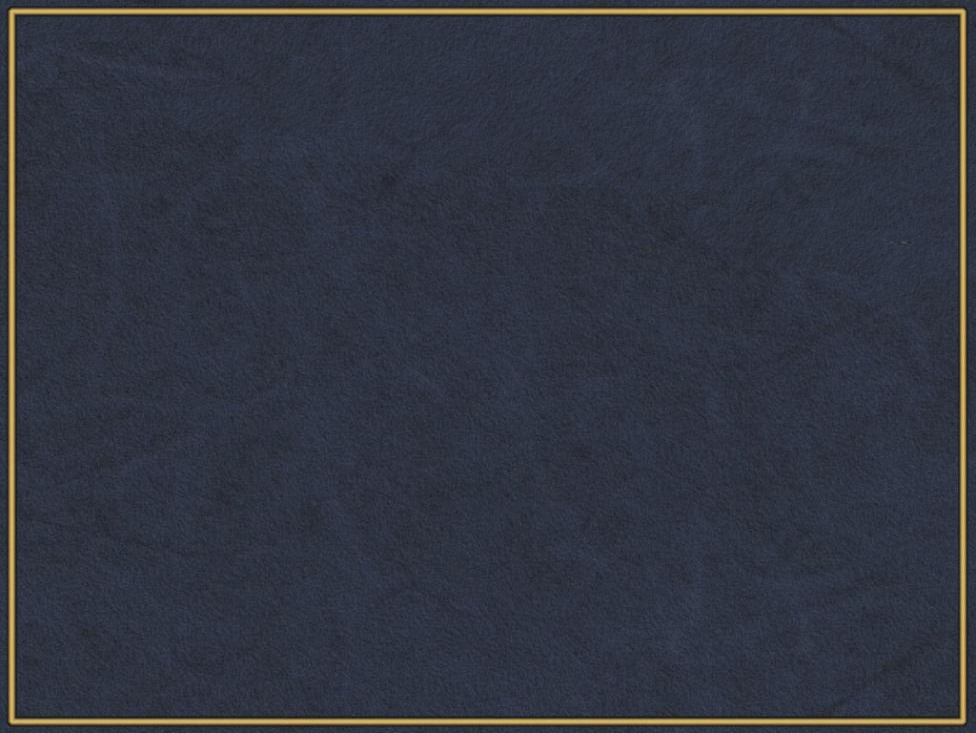 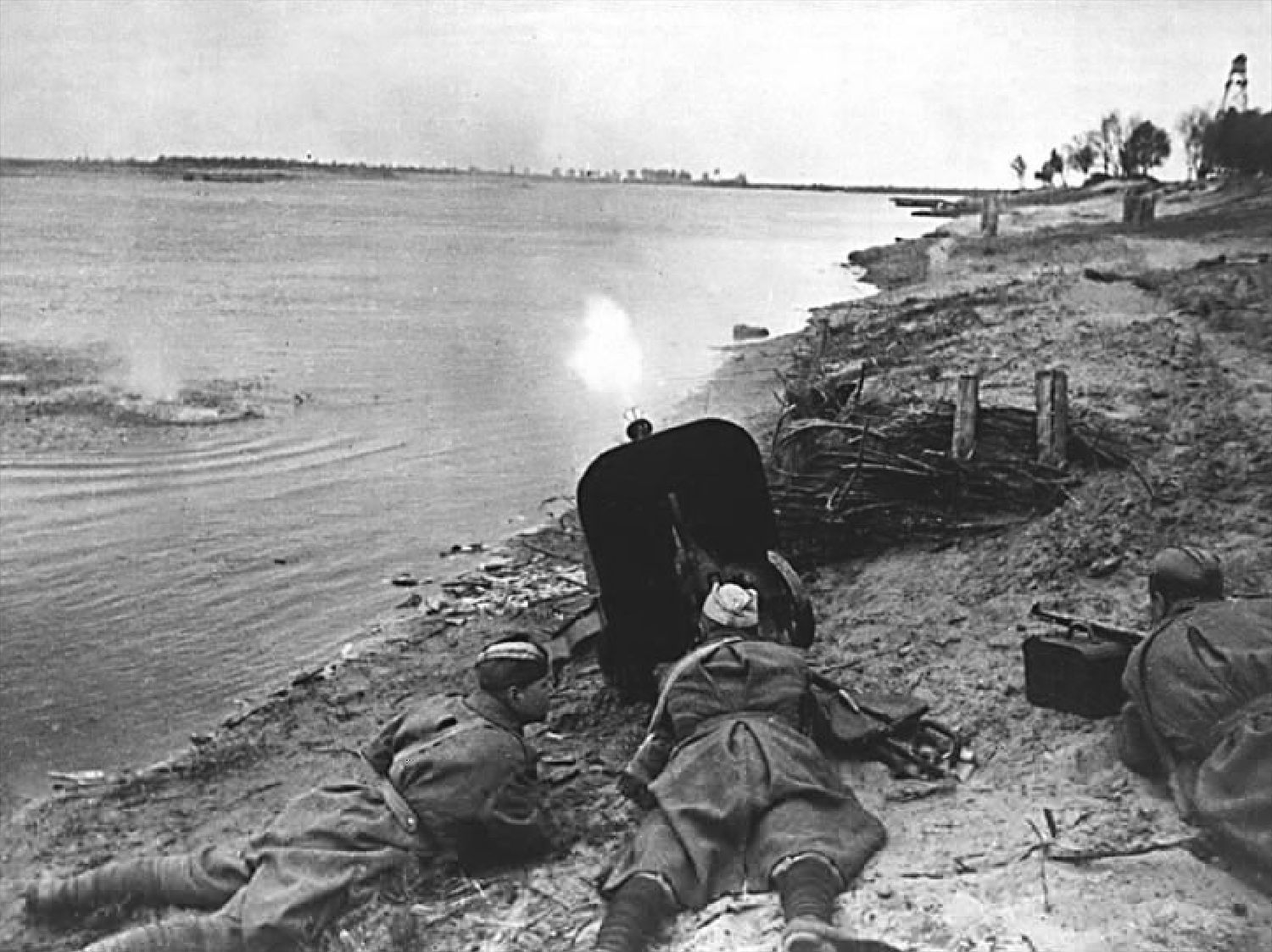 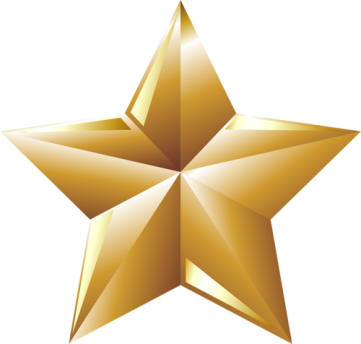 Захватив рубеж, разведчики во главе с Тагиром в течение 6 часов удерживали его, отразив несколько ожесточённых контратак противника.
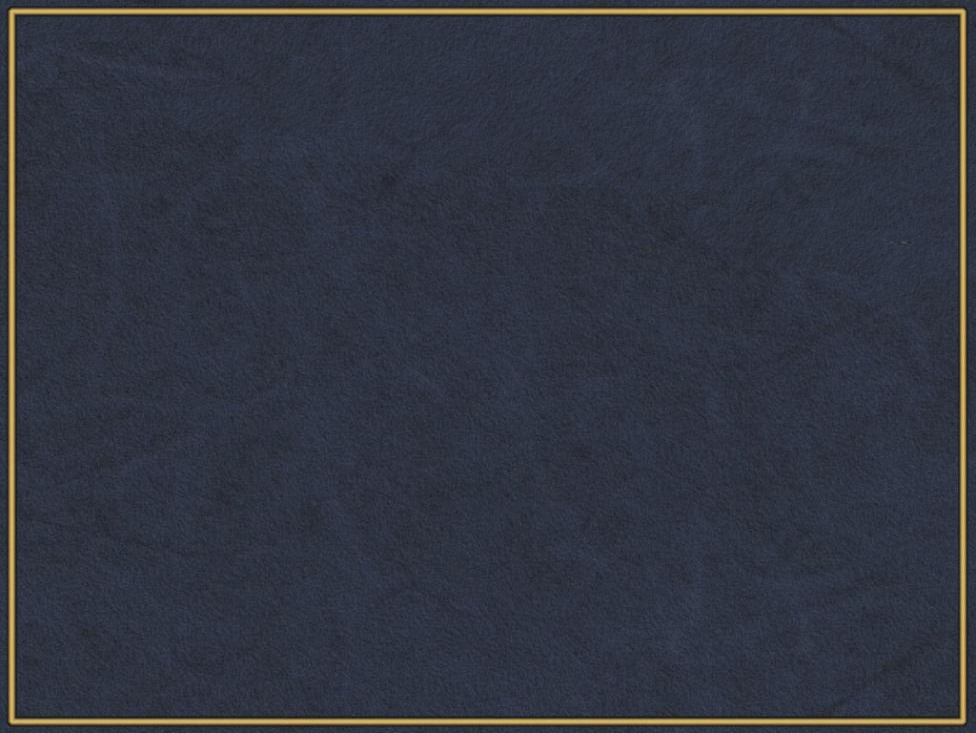 Родился 27 марта 1915 года 
в городе Городище
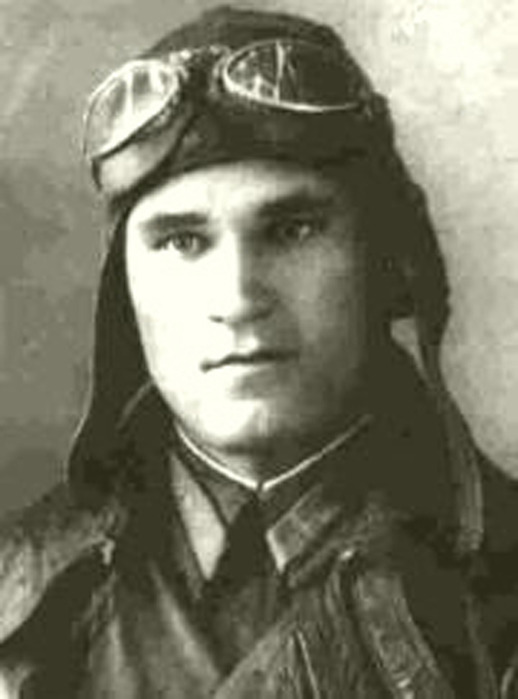 Лейтенант Венедикт Ковалёв 14 декабря 1941 г. у железнодорожной станции Румянцево (Московской области), когда машина была подбита и загорелась, направил её в зенитную батарею противника.
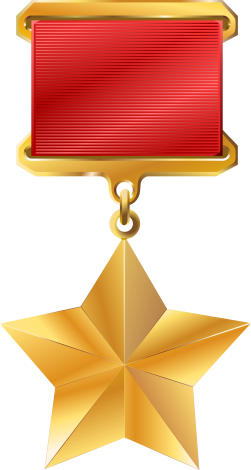 КОВАЛЁВ
 Венедикт Ефимович
Командир звена 
11-го истребительного 
авиационного полка
Звание Героя Советского Союза 
присвоено 4 марта 1942 г. посмертно
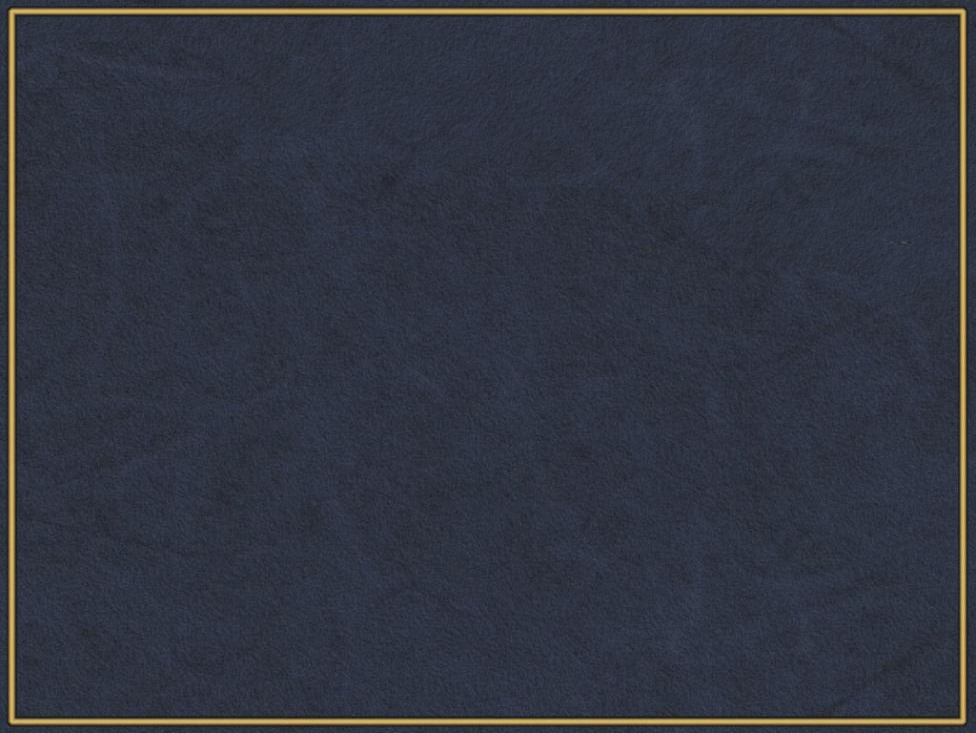 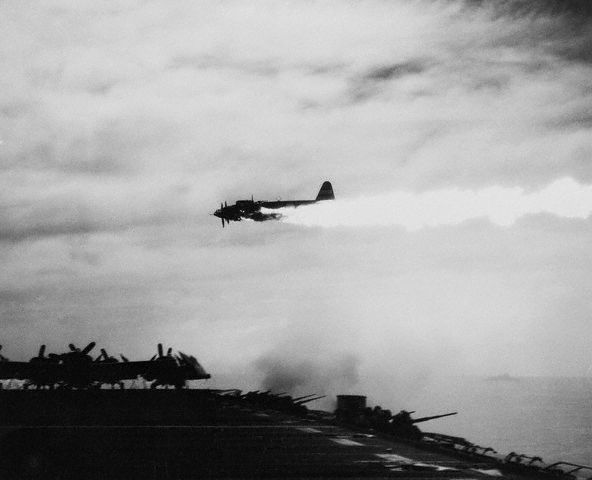 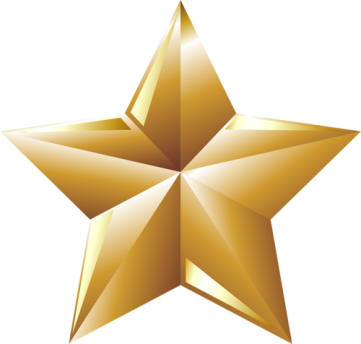 Взорвал зенитную батарею Венедикт  Ковалёв погиб, открыв тем самым ведомой им группе путь к цели.
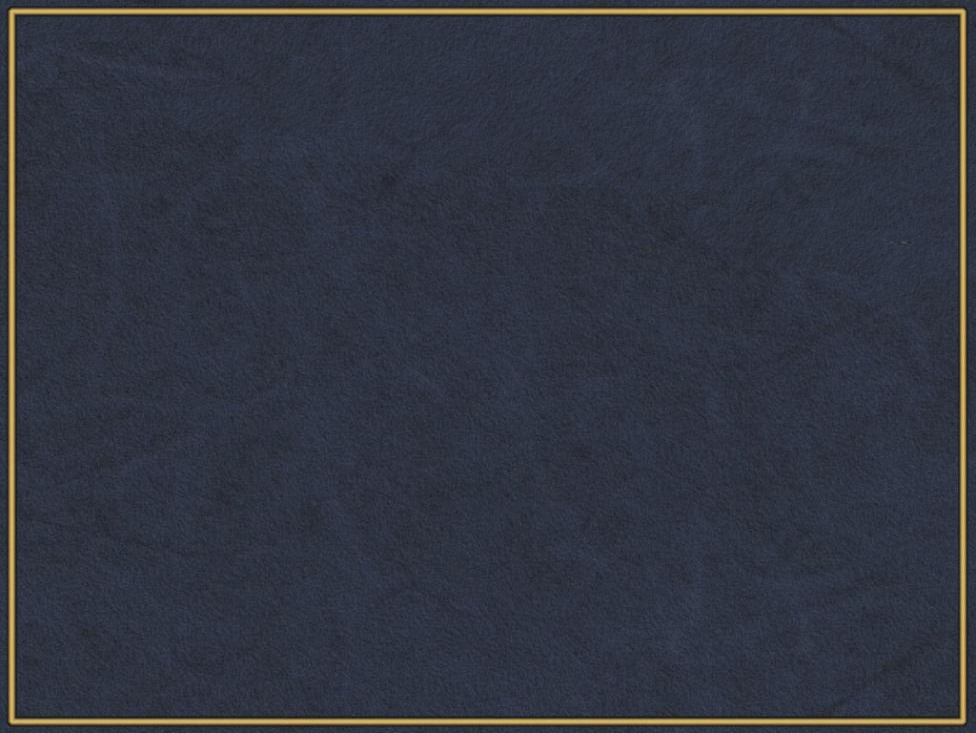 Родился 24 октября 1916 года 
в деревне Луговые Выселки
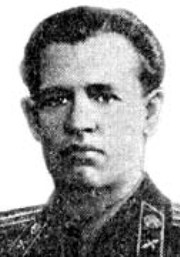 Старший лейтенант Дмитрий Минеев к сентябрю 1944 г совершил 95 боевых вылетов на штурмовку военных объектов противника, нанёс ему большой урон в живой силе и боевой технике
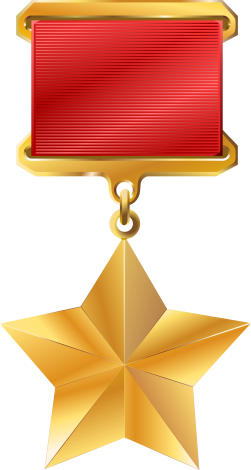 МИНЕЕВ
 Дмитрий Михайлович
Заместитель командира 
эскадрильи 175-го штурмового авиационного полка
Звание Героя Советского Союза 
присвоено 23 февраля 1945 года
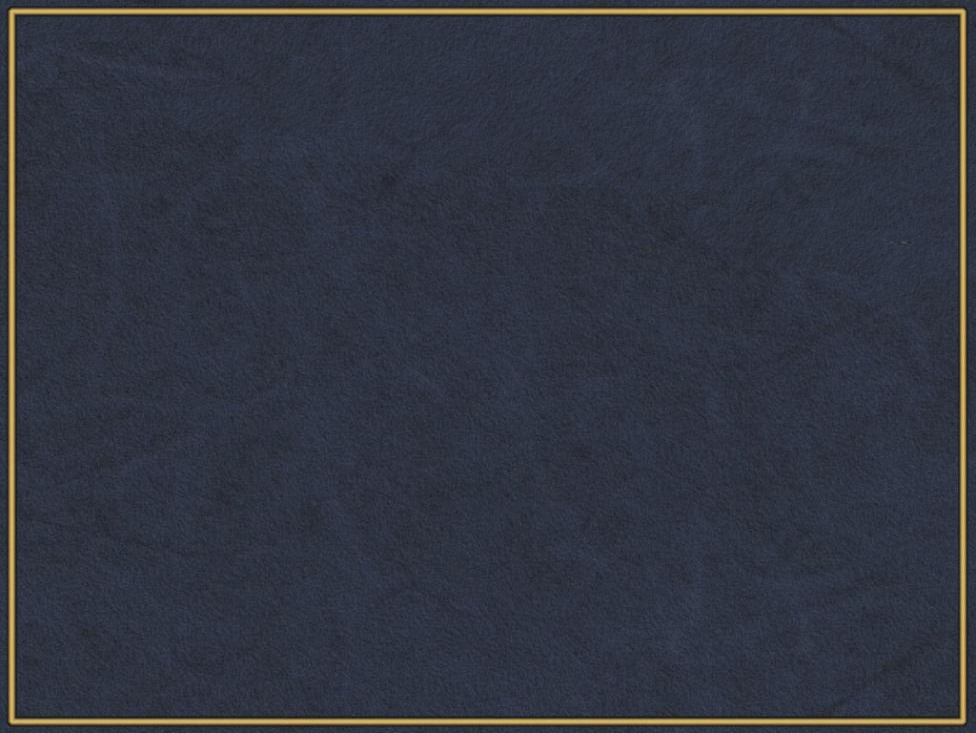 Родился 8 октября 1912 года
 в селе Вышелей
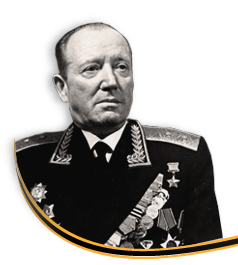 Участник национально-революционной войны испанского народа 1936-39 гг. полковник Александр Сенаторов бомбил военные объекты в глубоком тылу противника. Лично привёл группу самолётов на Северный фронт и обеспечил их безаварийную посадку на разрушенном аэродроме. Совершил 100 боевых вылетов. В годы Великой Отечественной войны командовал 9-й воздушной армией, был заместителем командующего ВВС фронта
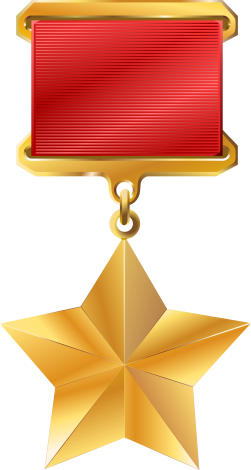 СЕНАТОРОВ
Александр Сергеевич
Командир отряда скоростной бомбардировочной эскадрильи
Звание Героя Советского Союза 
присвоено 14 марта 1938 года
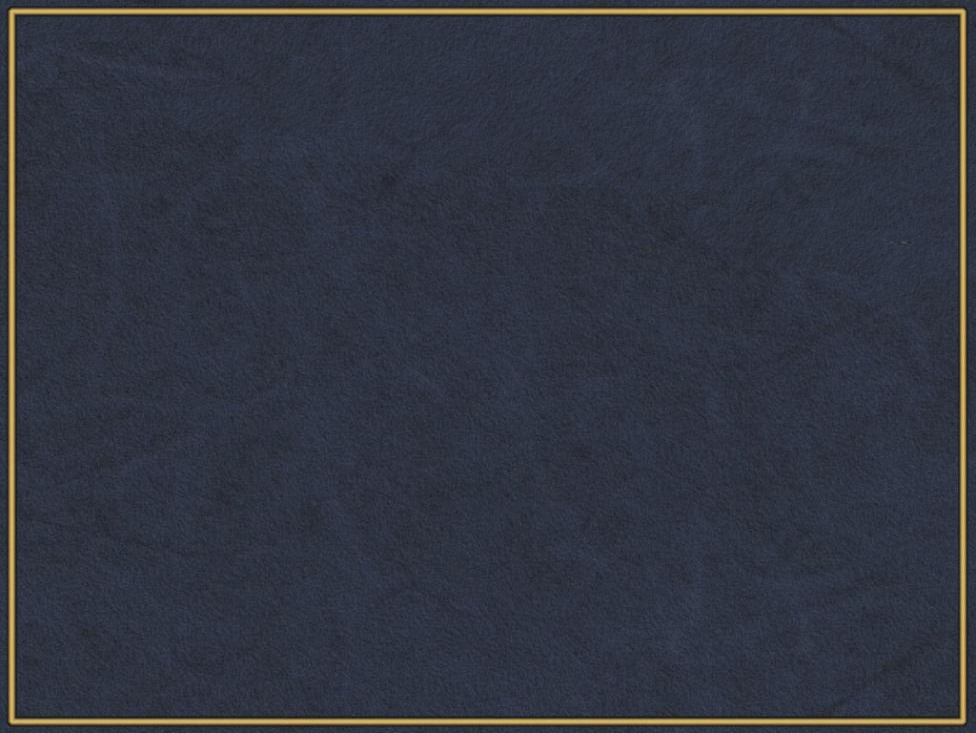 Родился 24 января 1909 года в селе Самодуровка, ныне село Садовка
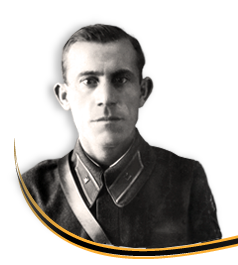 Участник финской войны 1939—40 г.. На фронте Великой Отечественной войну с июня 1941 г. Лейтенант Симаков умело организовал форсирование реки Днестр в июле 1944 г. и захват плацдарма. Рота отбила 3 контратаки противника, обеспечила успешное форсирование реки подразделениями полка. 26 июля 1944 г. в числе первых ворвался в город Станислав (Ивано-Франковск), в уличных боях лично истребил до 10 гитлеровцев. Погиб в этом бою.
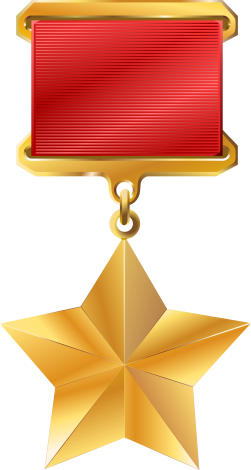 СИМАКОВ
 Тимофей Алексеевич
Командир роты
 796-го стрелкового полка
Звание Героя Советского Союза присвоено 24 марта 1945 года посмертно
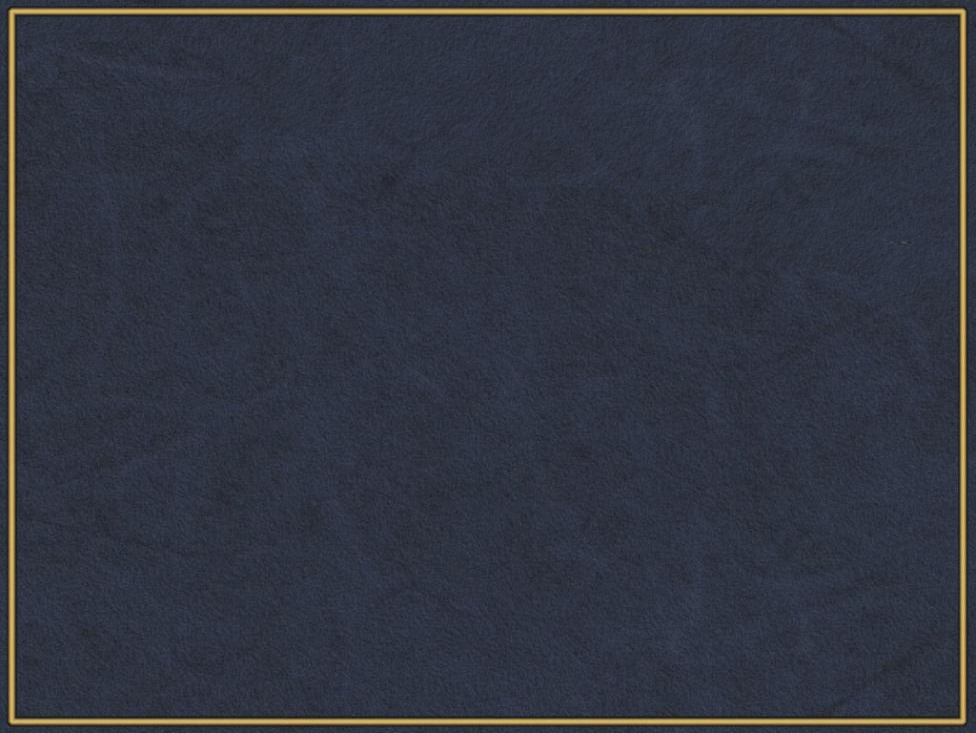 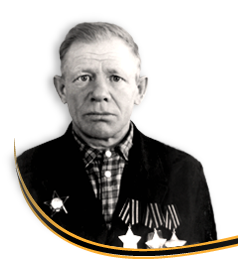 Родился 13 января 1916 года в селе Архангельское
21 ноября 1943 года сержант Барабанов проделал проход в проволочном заграждении и обезвредил 17 противотанковых мин. Во время атаки одним из первых ворвался в траншею врага и захватил в плен 2-х солдат. 
В бою в районе деревни Селец-Холопеево Барабанов сразил 4-х гитлеровцев и 2-х пленил. 
Награжден орденом Славы 3-й степени
БАРАБАНОВ
 Пётр Михайлович
Кавалер ордена Славы трех степеней
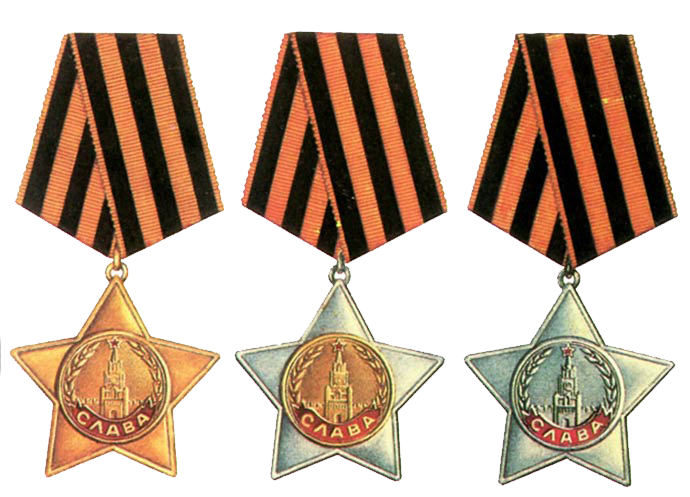 13. 1. 1916 - 25. 2. 1997
Командир 
Отделения 564-го отдельного
 саперного батальона
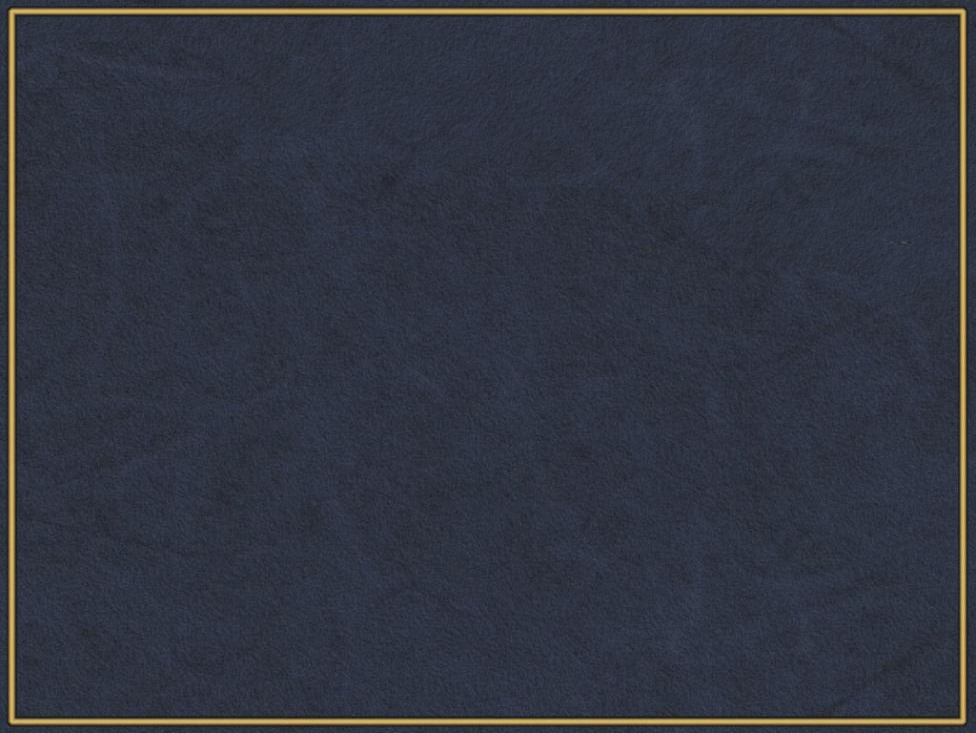 21 февраля 1944 г. в районе населенного пункта Хомичи (Калинковичский район Гомельской области) сержант Барабанов со своим отделением, проделав ночью проход в проволочном заграждении, первым бросился в атаку и нанес врагу урон. Будучи раненным, поле боя не покинул. Награжден орденом Славы 2-й ст. 4 августа 1944 г. при форсировании реки Нарев в районе города Остроленка (Польша) сержант Барабанов с 2 саперами одним из первых переплыл реку и закрепился на берегу. Отбивая контратаки, лично уничтожил свыше 10 гитлеровцев. В критический момент боя воины вызвали огонь на себя. За этот бой был представлен к награждению орденом Славы 1-й степени.
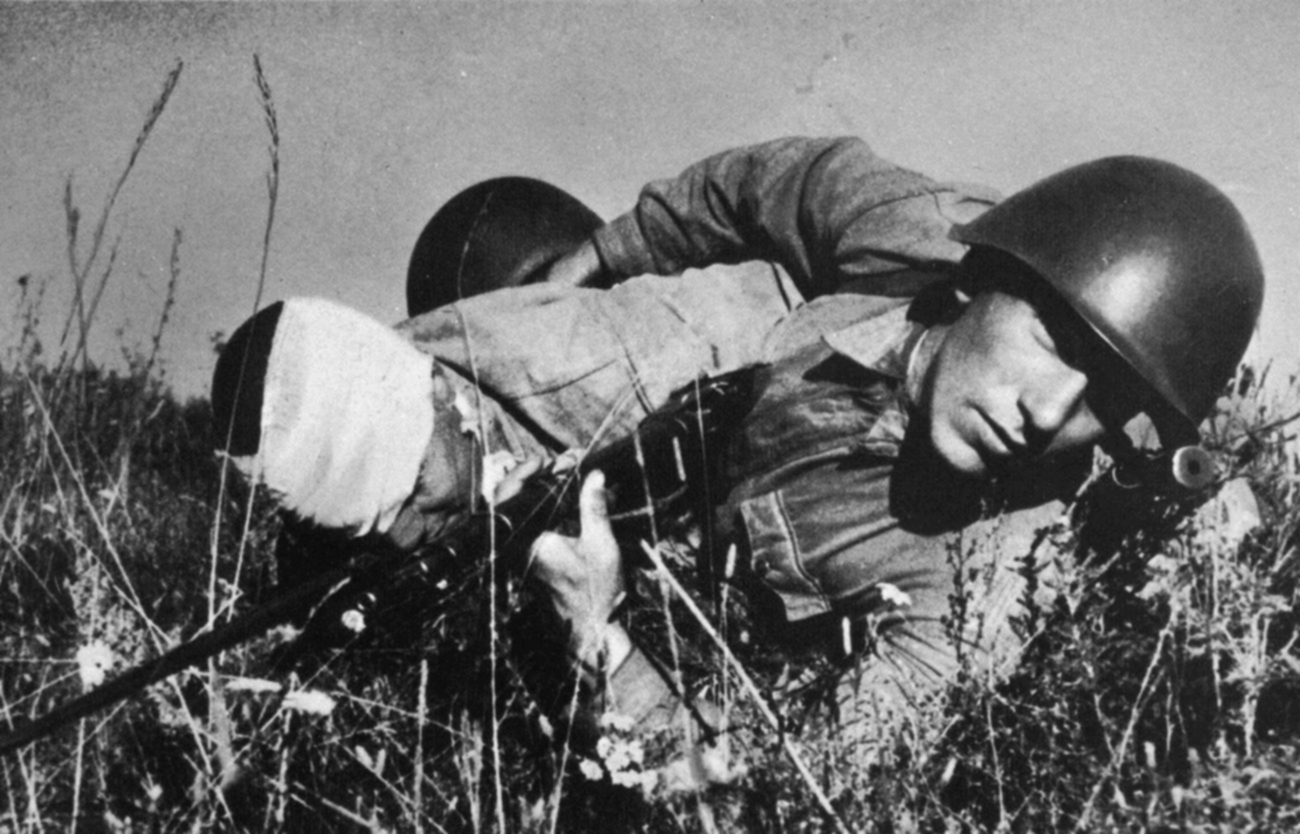 При возвращении с боевого задания сержант Барабанов был тяжело ранен. Товарищи вынесли его с поля боя.
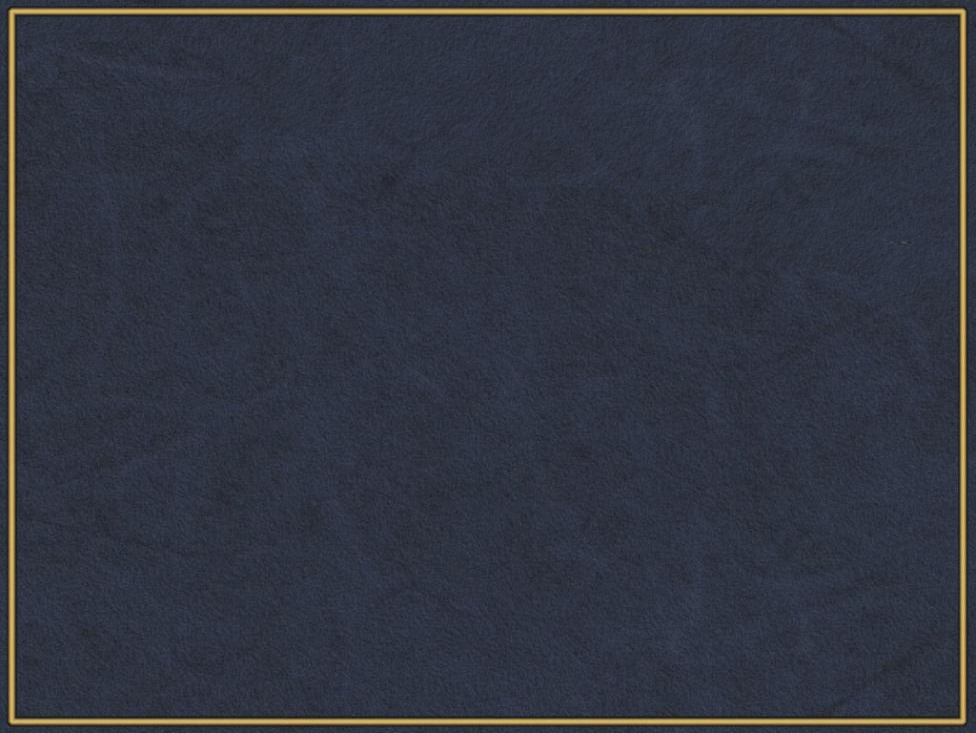 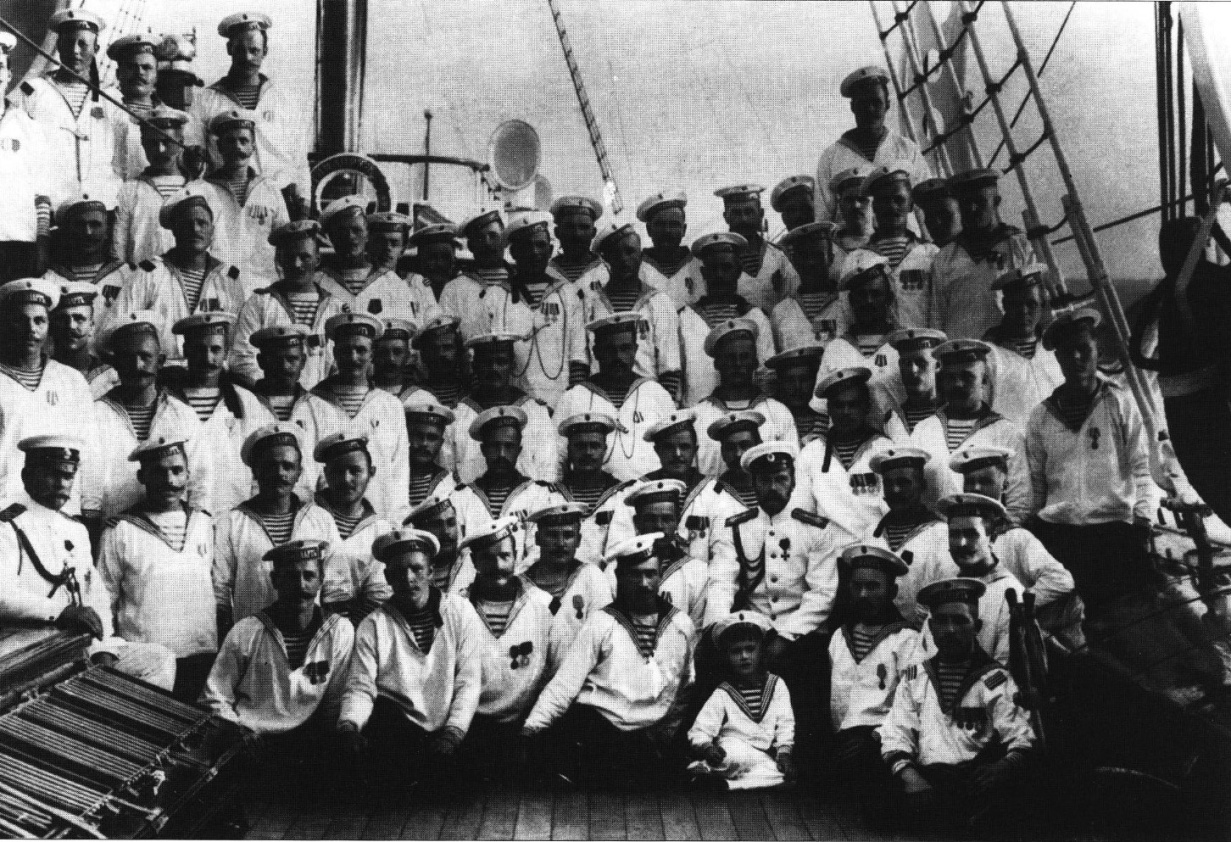 Родился в Канаевке 
26 августа 1880 года
За участие 27 января 1904 года в бою с японской эскадрой у Чемульпо награжден Знаком отличия Военного ордена - Георгиевский крест 4-й степени и серебряной медалью в память боя «Варяга». На крейсере «Варяг» на момент боя у Чемульпо было 565 человек.
Часть экипажа крейсера «Варяг»
ГОРЕЛОВ Иван Егорович
Комендор 
на бронепалубный крейсер
 1-го ранга «Варяг»
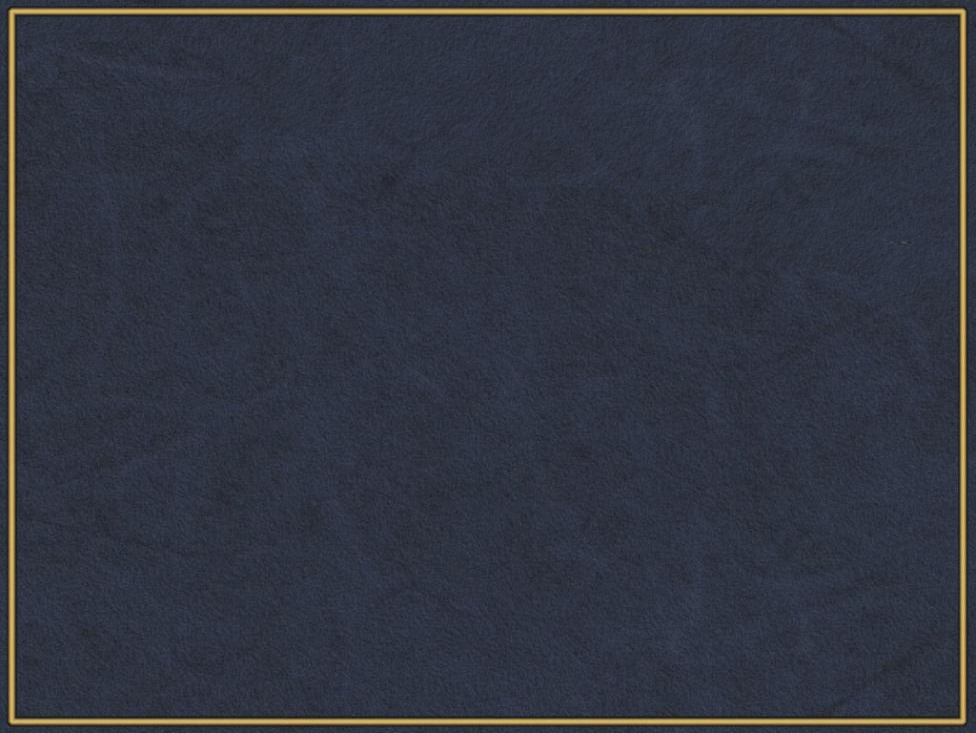 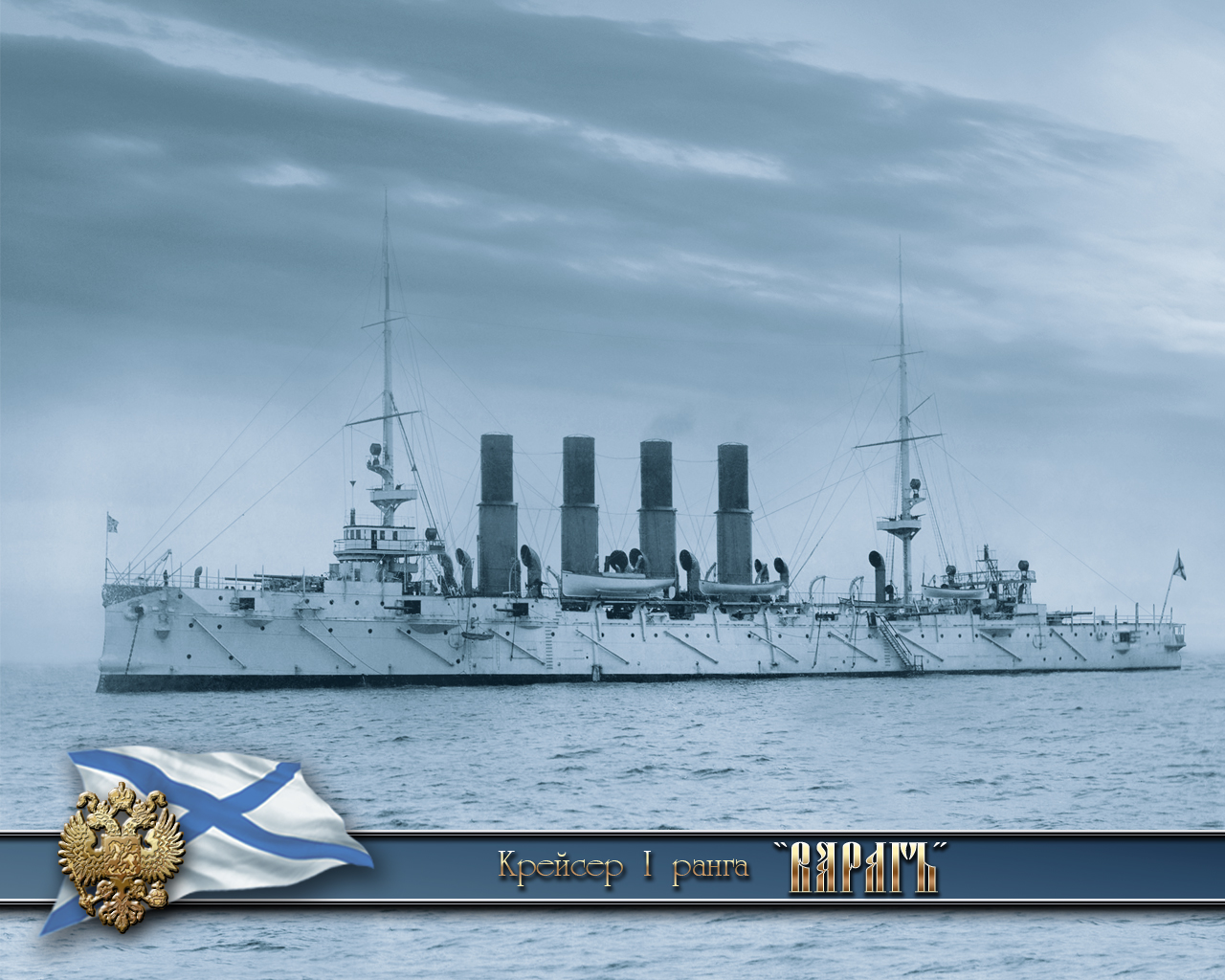 В ходе ожесточенной артиллерийской дуэли "Варяг" получил большие повреждения, но не спустил Андреевский флаг и предпочел пленению гибель корабля. Моряки открыли кингстоны и затопили крейсер
Подвиг сапёра
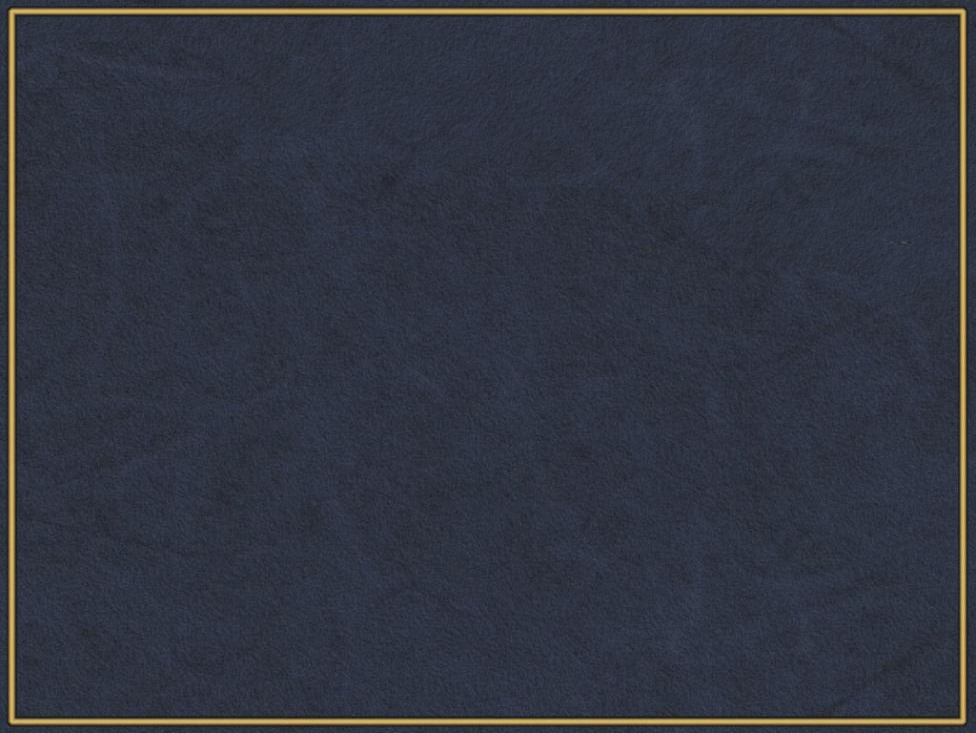 Родился 1 июня 1913 года 
в селе Юлово
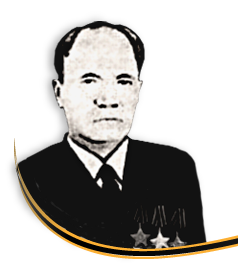 Сержант Денисов отличился в боях 15-16 июня 1944 г. под населенными пунктами Тибор и Корхула (Финляндия, ныне Карелия). Огнем из орудия подавил 2 вражеских минометные батареи, 2 пулеметные точки, разбил дзот. 
Награжден орденом Славы 3 ст.
ДЕНИСОВ 
Пётр Васильевич
Кавалер ордена Славы трех степеней
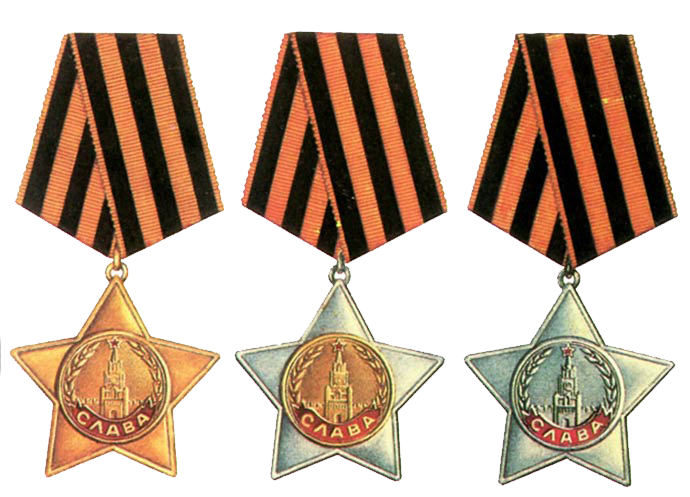 Командир орудия 
798-го артиллерийского полка
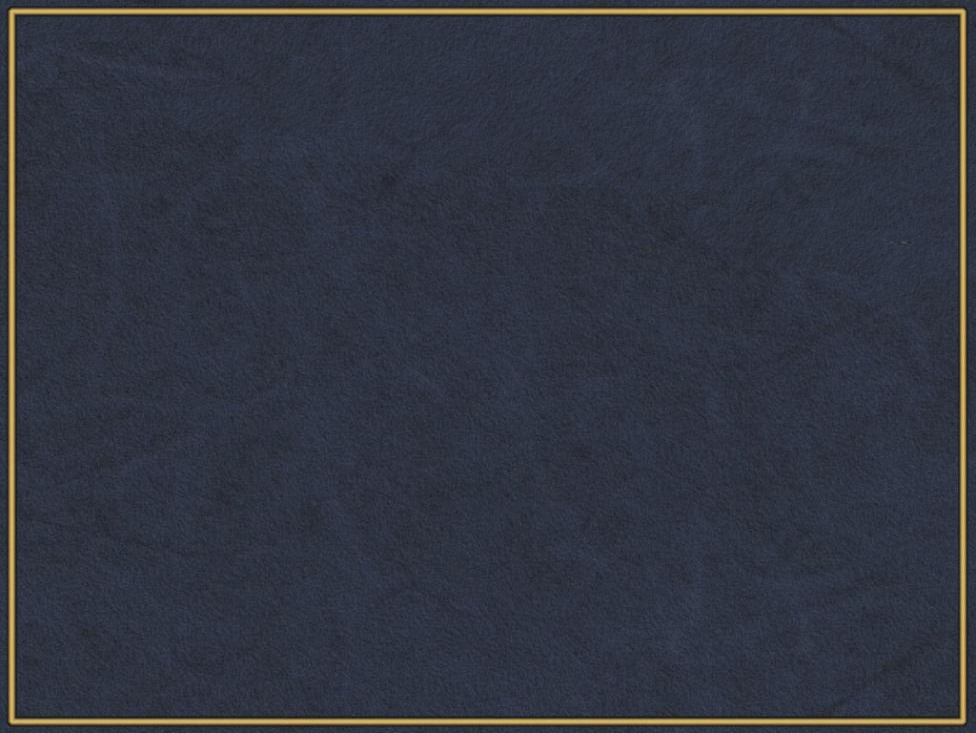 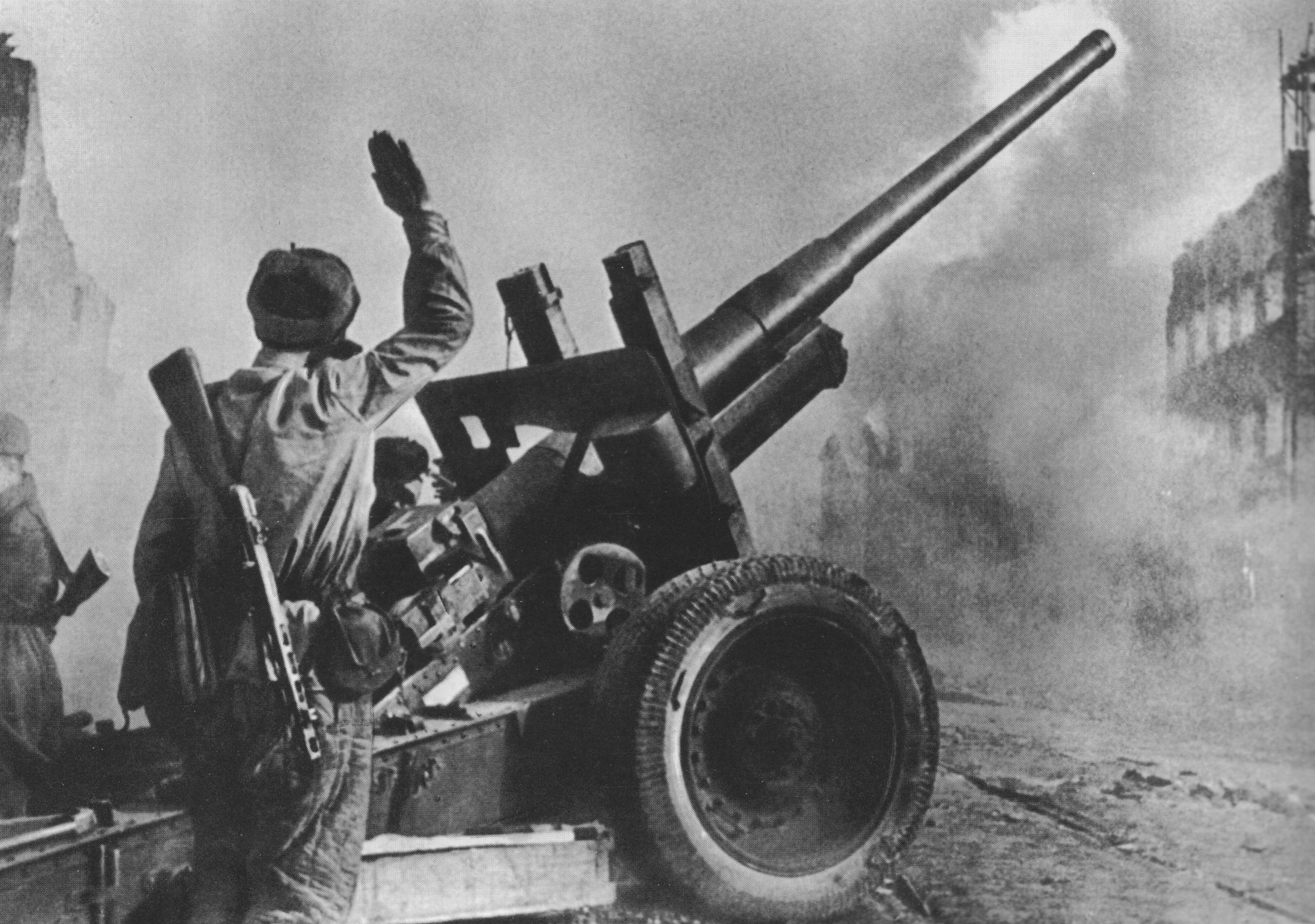 В бою у Реетца (Германия) Денисов при отражении атаки на огневую позицию батареи заменил наводчика и поджег танк, истребив до 15 немцев. Награжден орденом Славы 2 ст.
В боях за Берлин двигался с наступающей пехотой, в районе Лихтенберга прямой наводкой уничтожил 2 крупнокалиберных пулемета, орудие с расчетом. Подбил штурмовое орудие врага. Награжден орденом Славы 1 степени.
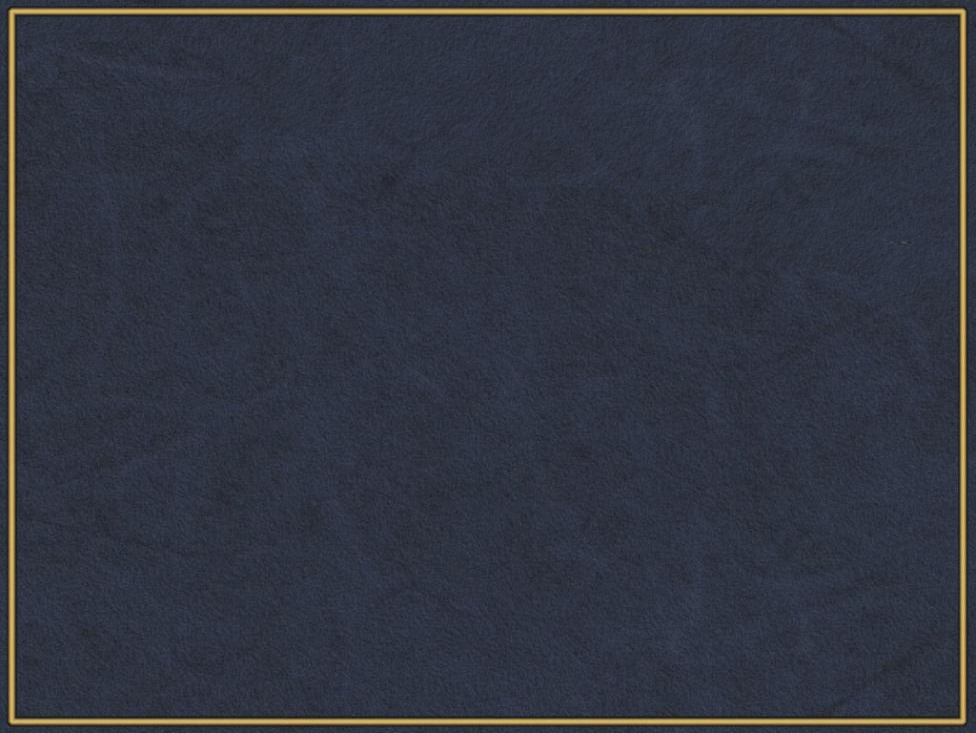 Жил в городе Сурск
 Городищенского района
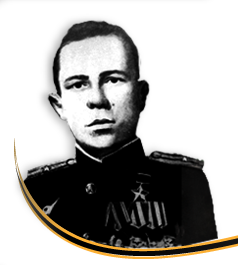 19 июля 1944 г. танковая рота под командованием капитана Емельянова первой ворвалась в г. Любомль и, преследуя врага, в ночь на 20 июля вышла к Государственной границе СССР. Сходу форсировав реку Западный Буг в районе села Гуща, танкисты заняли плацдарм на правом берегу реки. Сам Емельянов с экипажем своего танка уничтожил в этих боях до взвода гитлеровцев, подавил огонь нескольких орудий и пулемётных точек, подбил самоходную артиллерийскую установку (САУ) врага.
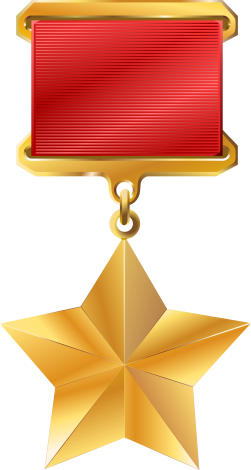 ЕМЕЛЬЯНОВ
 Петр Николаевич
Командир танковой роты
22 августа 1944 г. Петру Емельянову присвоено звание Героя Советского Союза
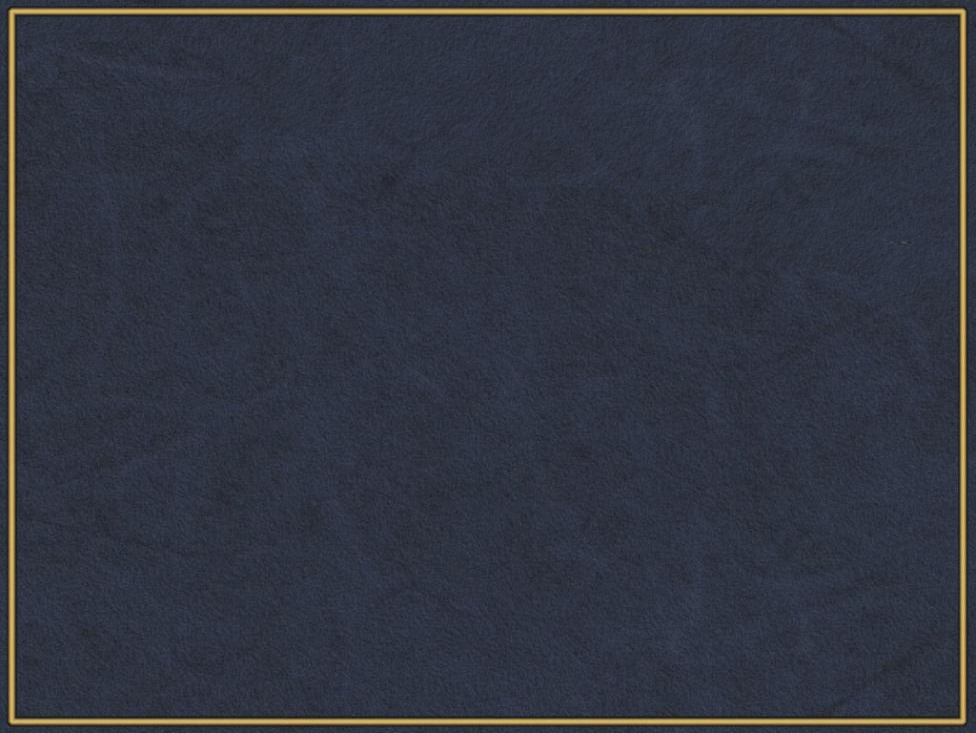 После войны служил земским начальником 4-го участка Городищенского уезда
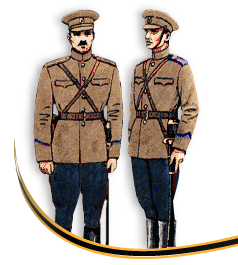 В службу вступил в 1888 году из кадетов Симбирского кадетского корпуса, в 1891 г. переведен в 214-й Мокшанский пехотный батальон. 
Участник Русско-японской войны 1904-05 г. За отличия награжден орденами Св. Анны 4-й ст. и 3-й ст., Св. Станислава 3-й ст.
МАКАРОВ 
Александр Петрович
21.08.1861 - …
Подполковник
МЫ ПОМНИМ И ГОРДИМСЯ
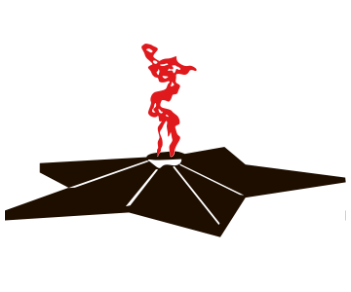